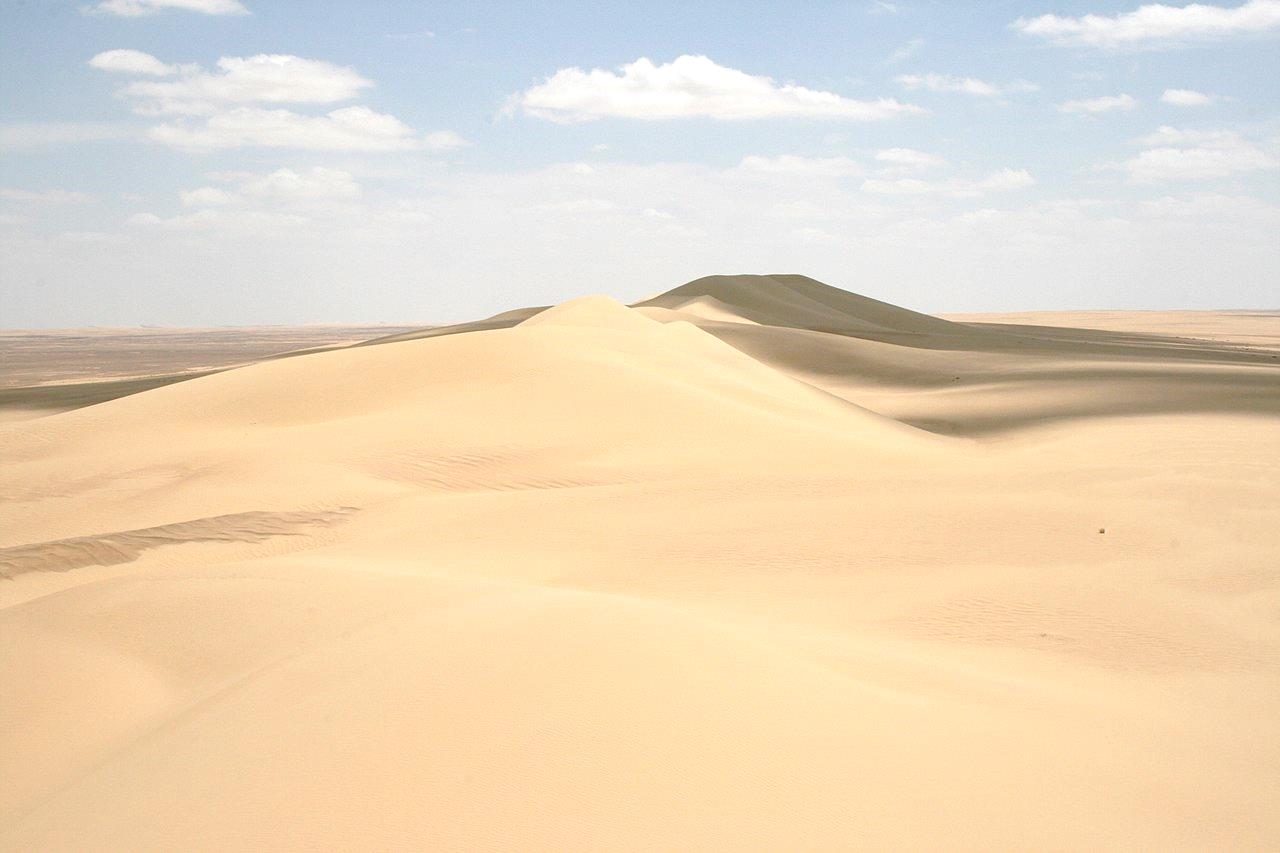 Бисмиллаҳир Роҳманир Роҳийм
53-§. Misr Arab           Respublikasi
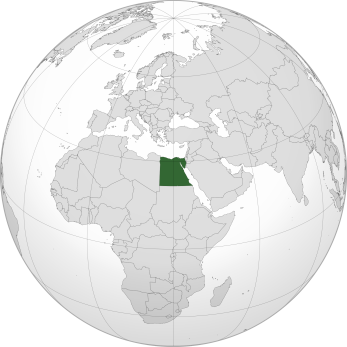 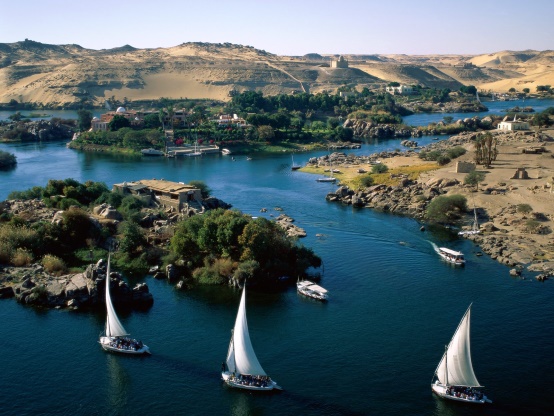 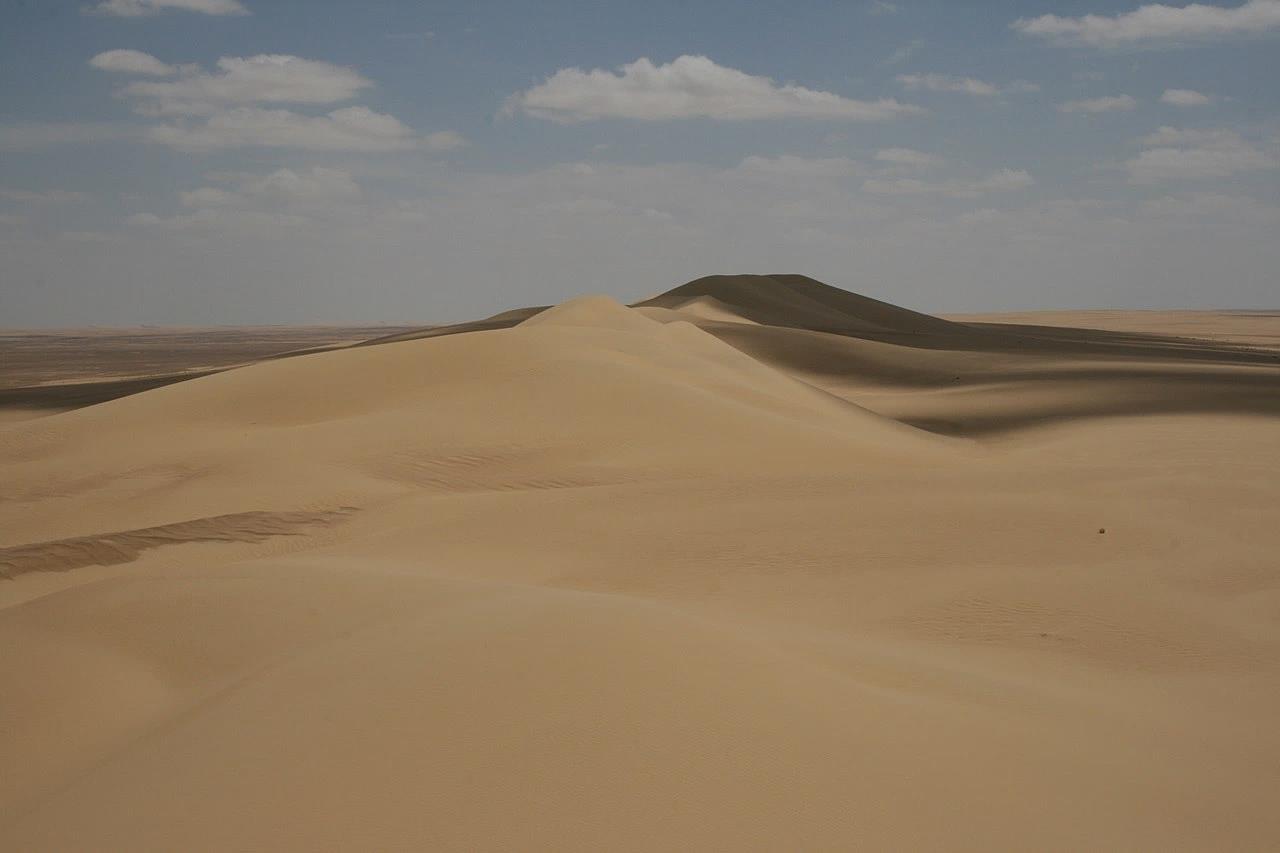 Maydoni – 1001,4 ming km².
 Aholisi (2018-y) – 97 mln.
 Poytaxti – Qohira
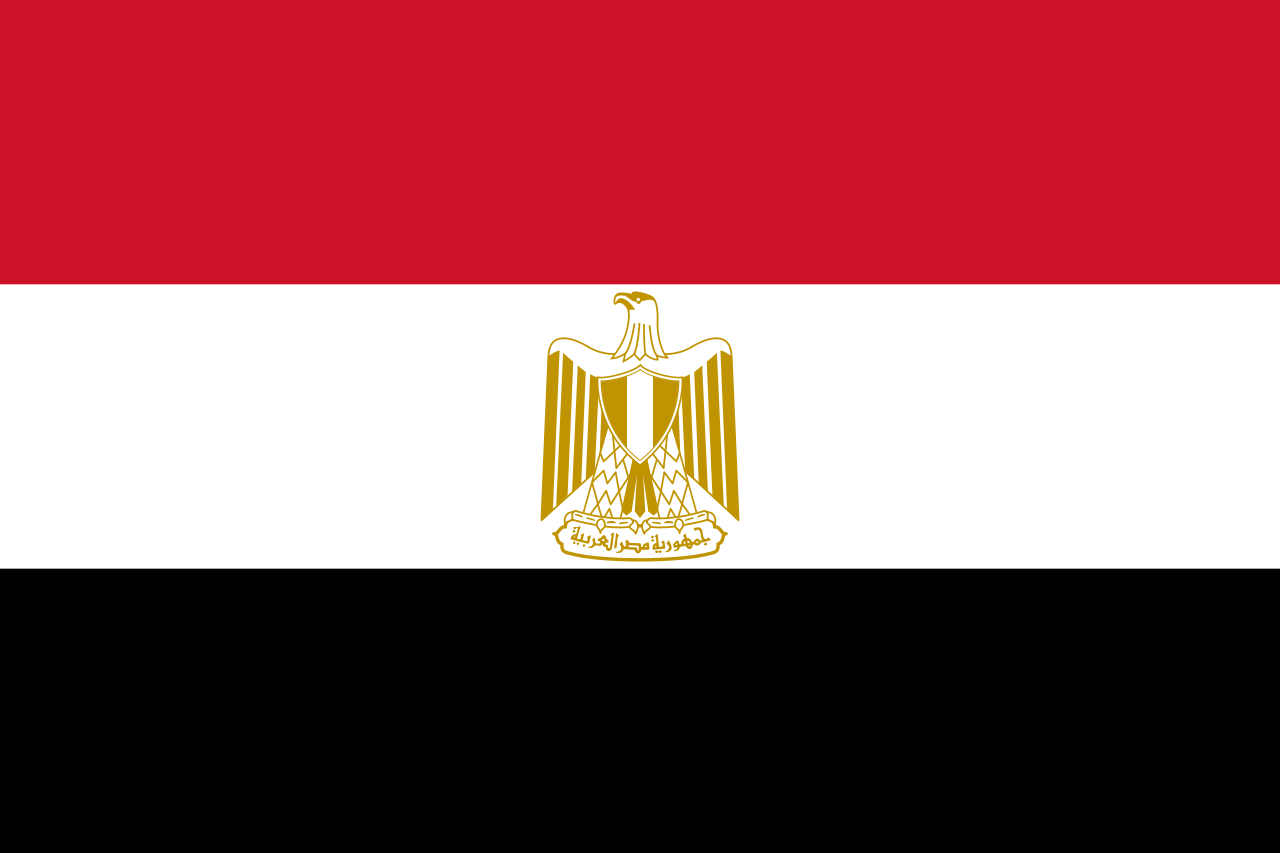 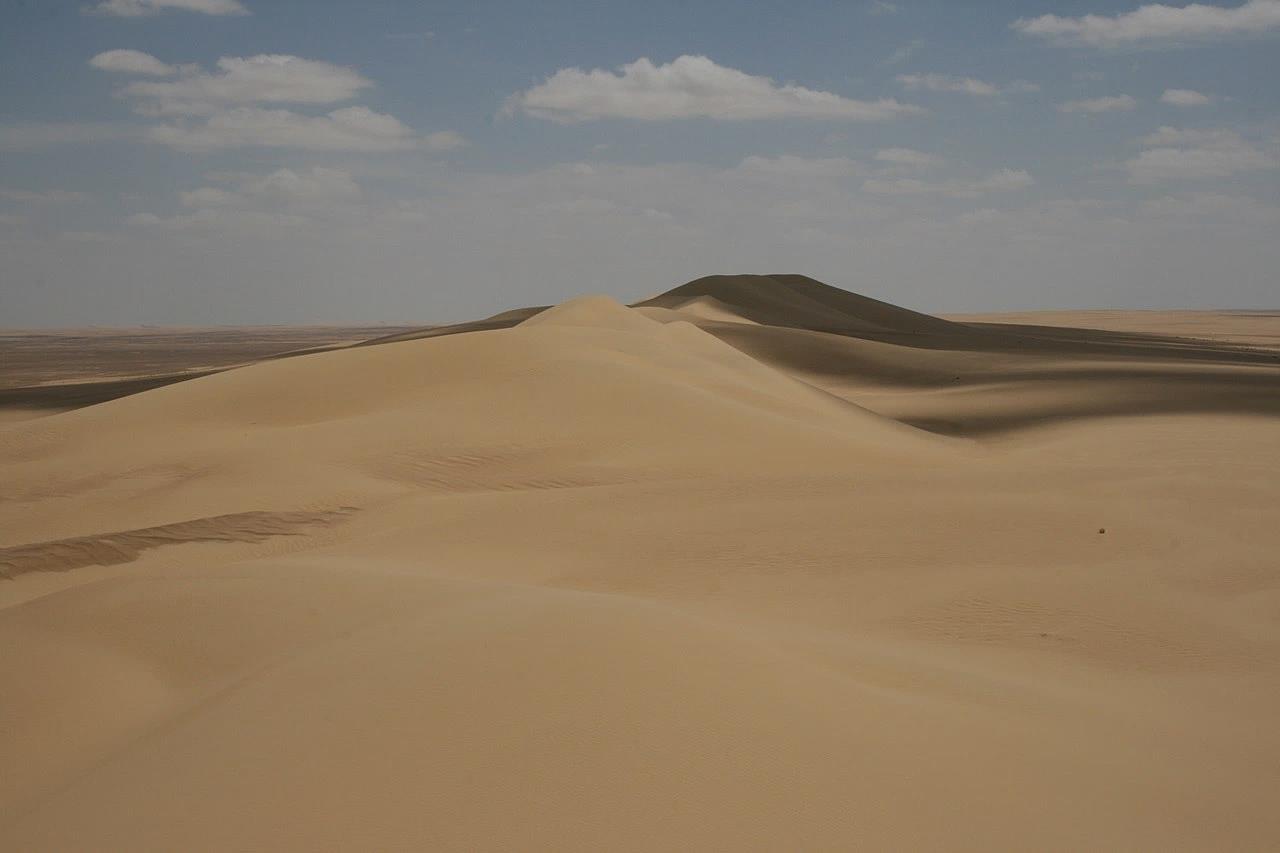 Suvaysh kanali, Sinoy yarimoroli, Nil daryosi,             Asvon suv ombori, tropik va subtropik iqlim,              aholi zichligi, sug‘orma dehqonchilik, tarixiy-madaniy meros.
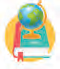 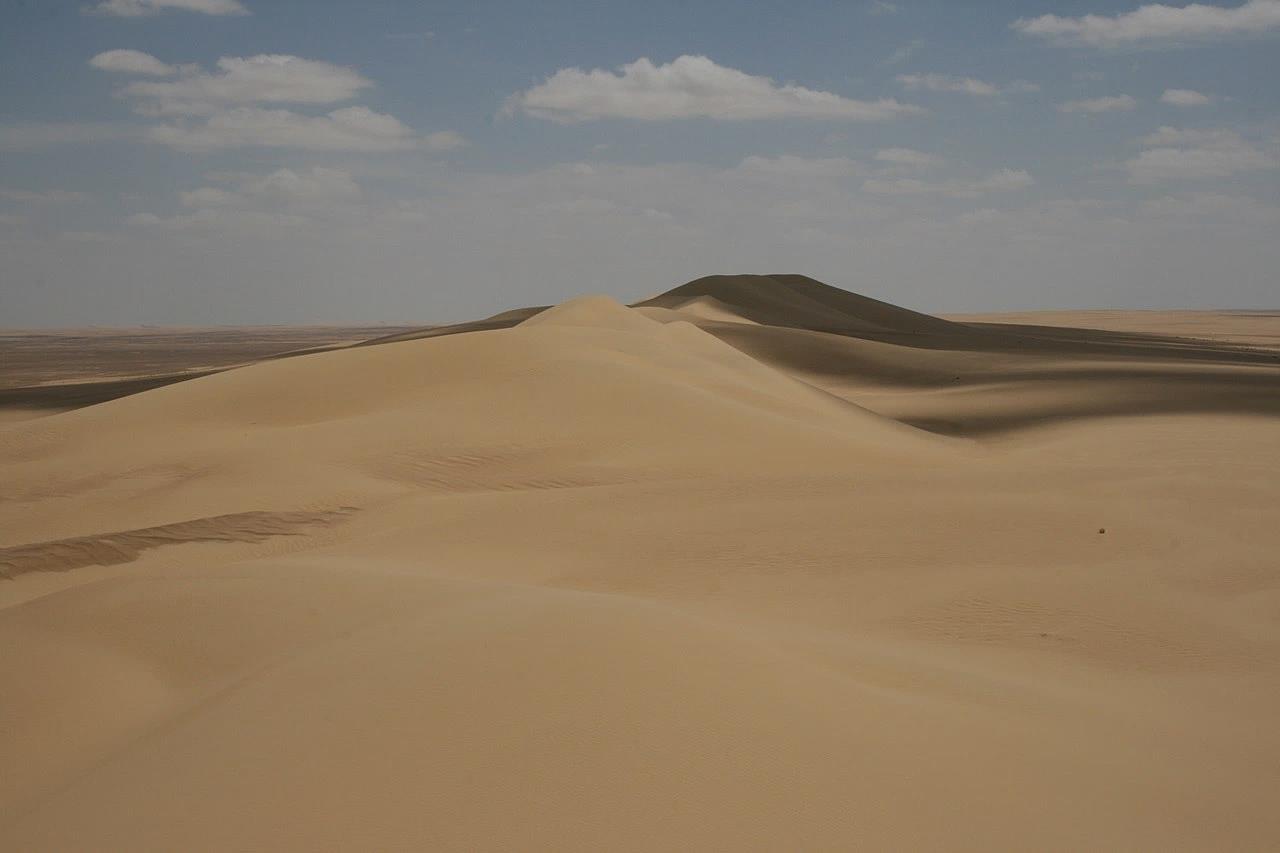 Misr Arab Respublikasi Afrikaning shimoli-sharqida hamda kichik qismi Osiyo qit’asidagi Sinoy yarimorolida joylashgan. Qirg‘oqlari shimolda O‘rta, sharqda Qizil dengiz suvlari bilan yuviladi.
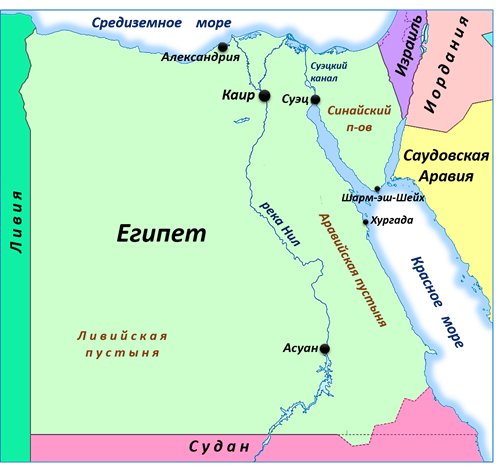 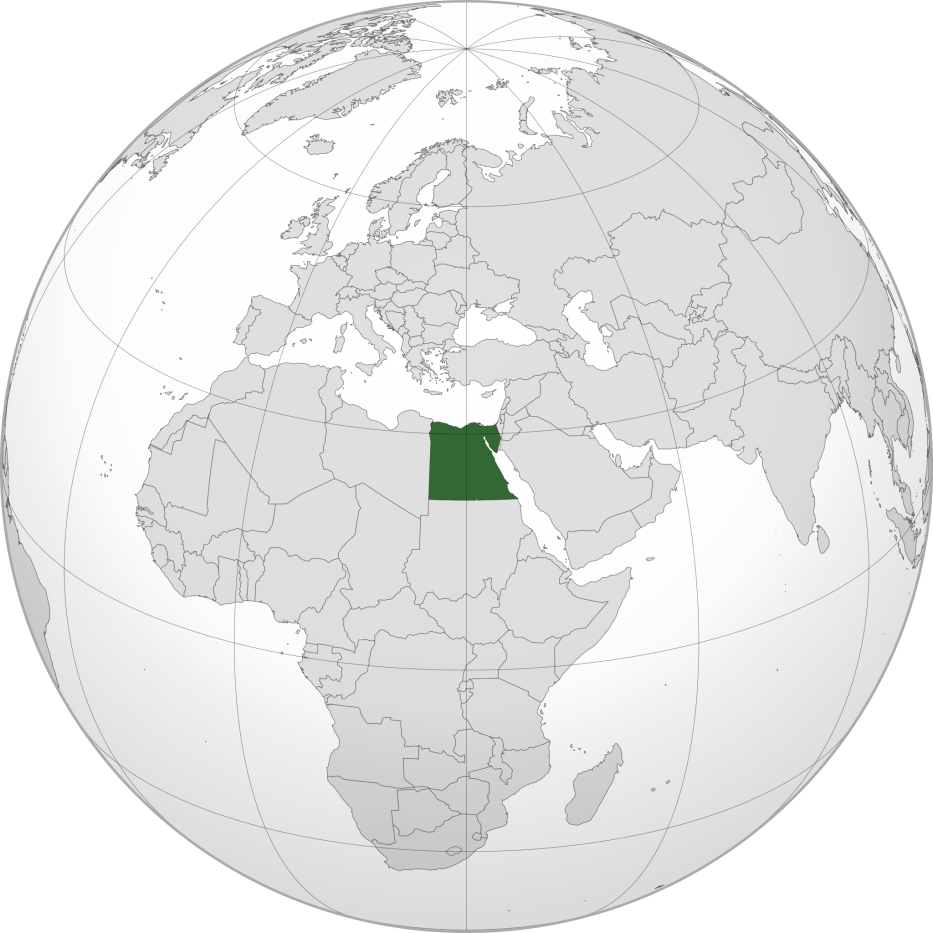 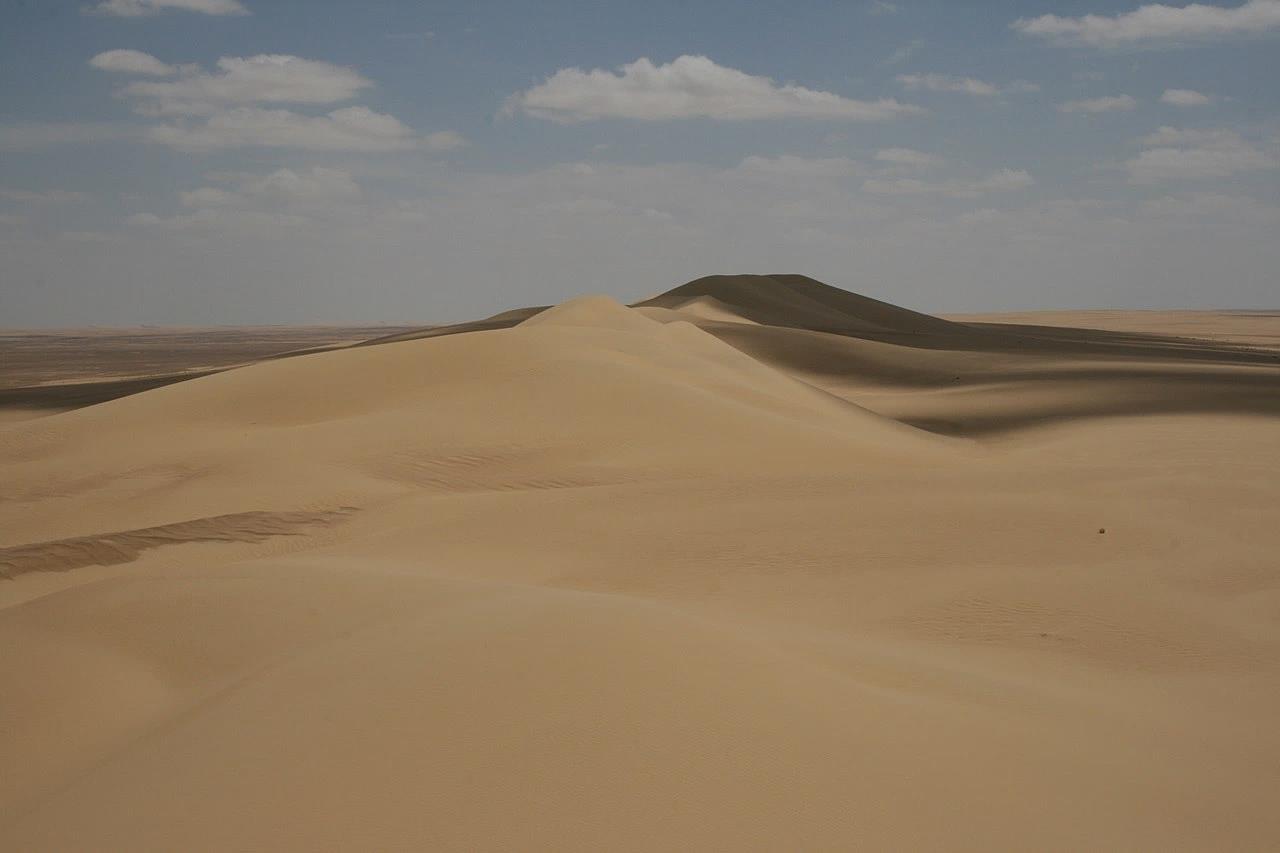 Suvaysh kanali bu ikki dengiz­ni tutashtiradi hamda ayni paytda, Afrika va Osiyoning chegarasi hisoblanadi. Suvaysh ka­nalining o‘tganligi, Osiyo va Afrika tutashgan hududda joylashganligi Misr iqtisodiy geografik o‘rnining qulayligini belgilaydi.
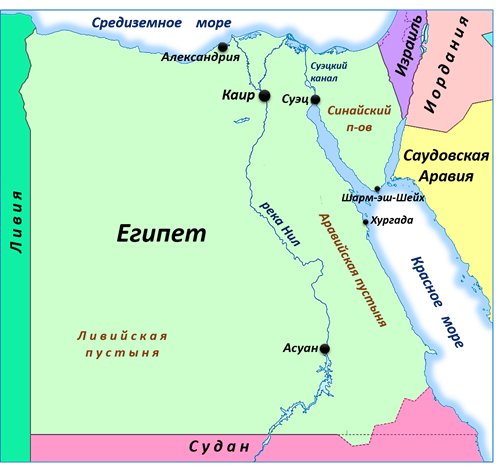 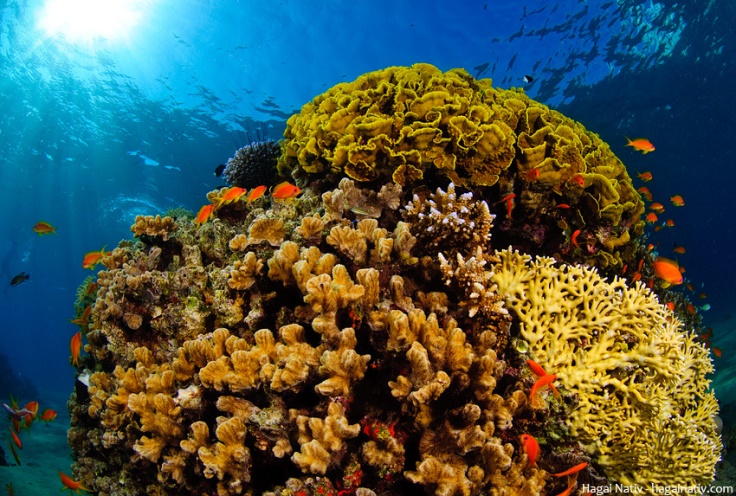 Qizil dengiz
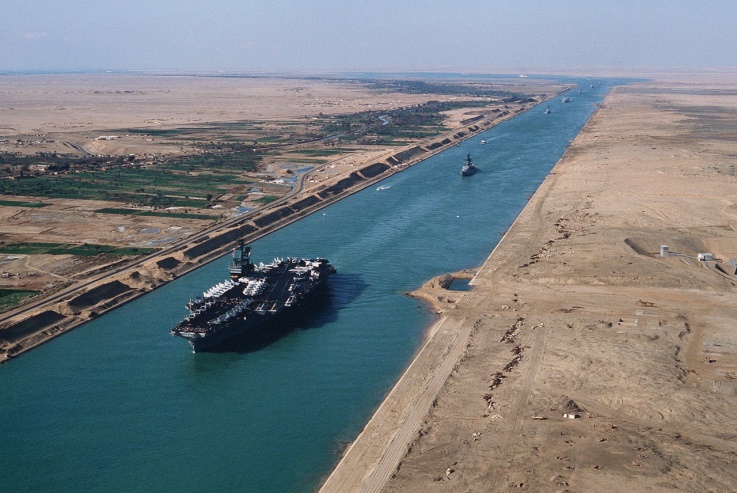 Suvaysh kanali
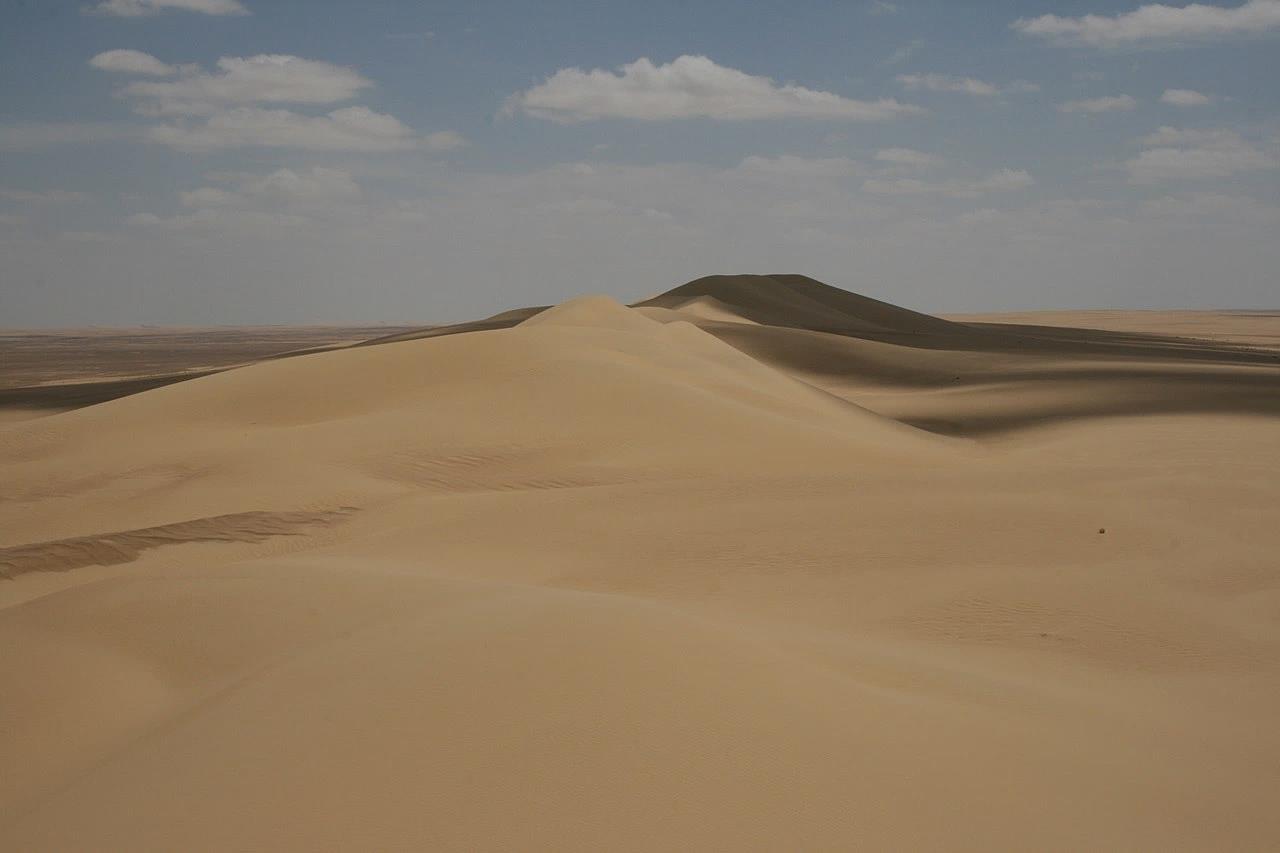 Boshqaruv shakli – prezidentlik respublikasi. Siyosiy-ma’muriy jihatdan 27 ta “muhafazat” ga bo‘linadi. Misr poytaxti – Qohira shahri Nil deltasida joylashgan (83-rasm).
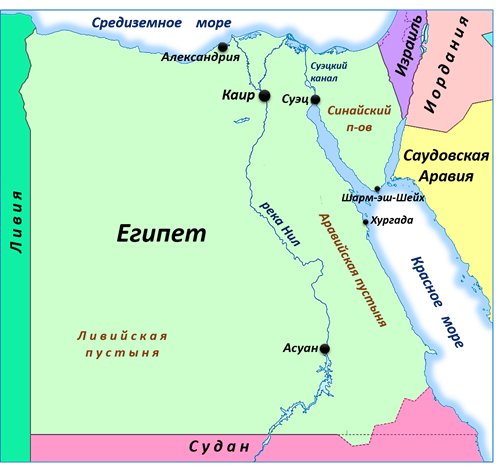 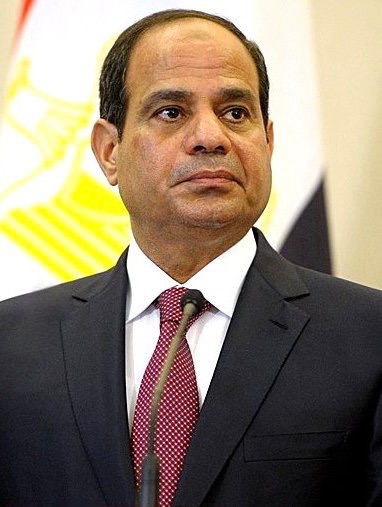 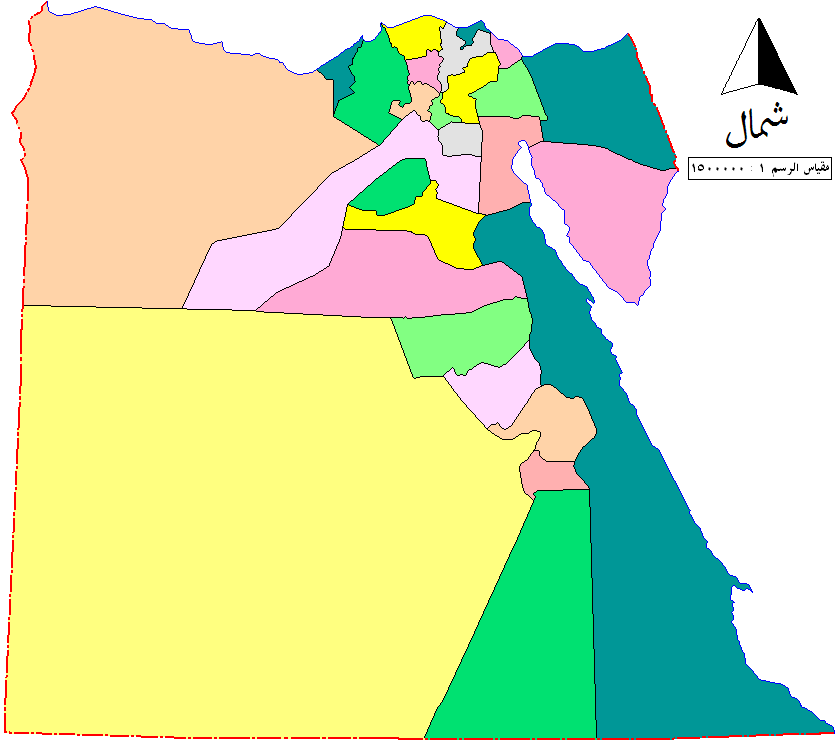 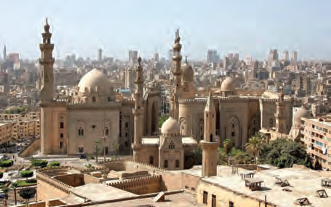 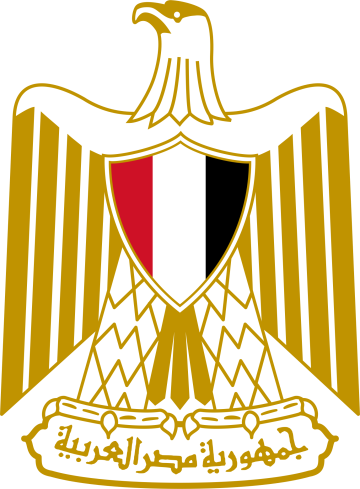 Misr prezidenti Abdul- Fattoh al-Sisi
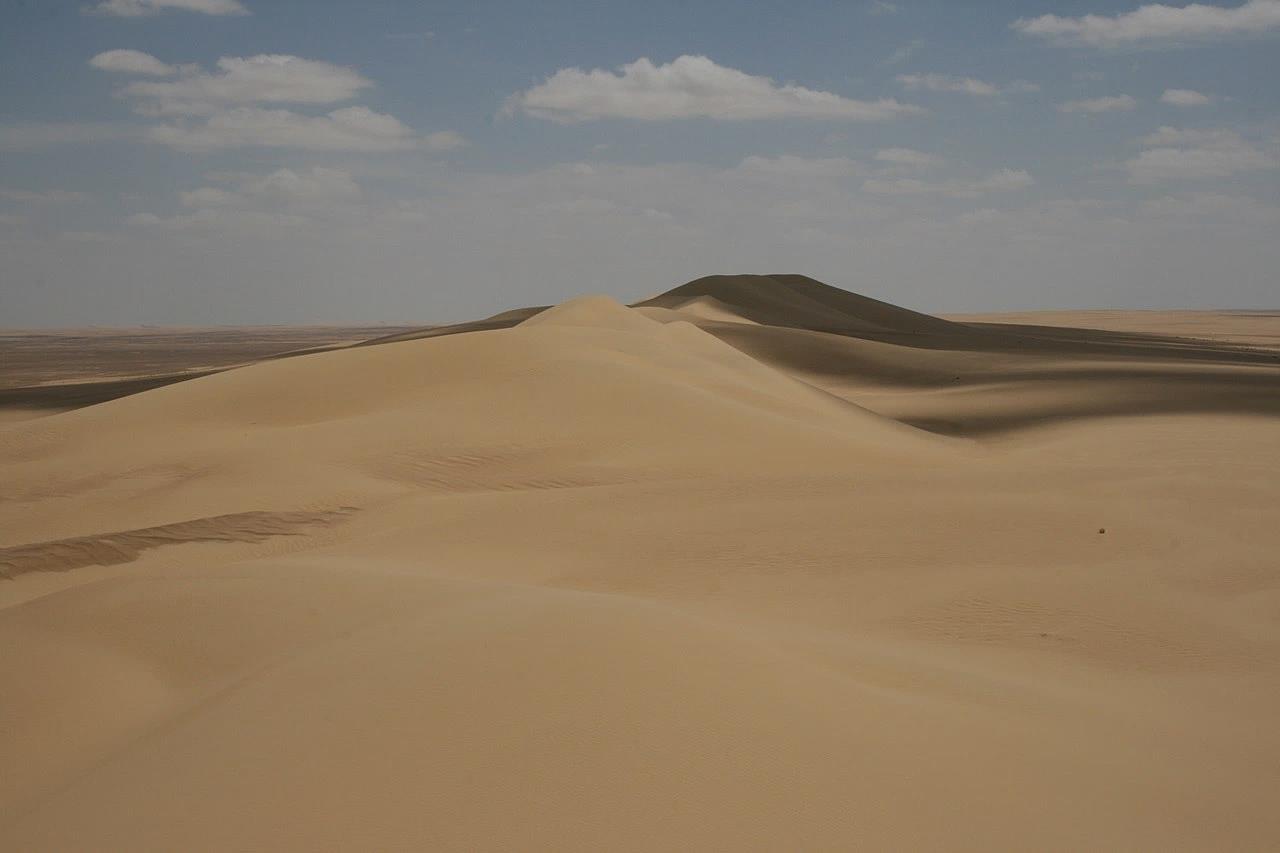 Tabiiy sharoiti va resurslari.
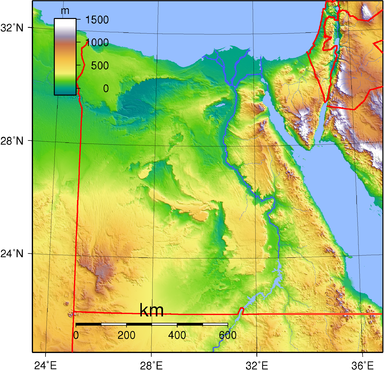 Misrning hududi, asosan, tekisliklar­dan iborat. Faqat Qizil dengizga yaqin qismi hamda Sinoy yarimorolida tog‘lar mavjud.
Sinay yarim oroli
Qizil dengiz
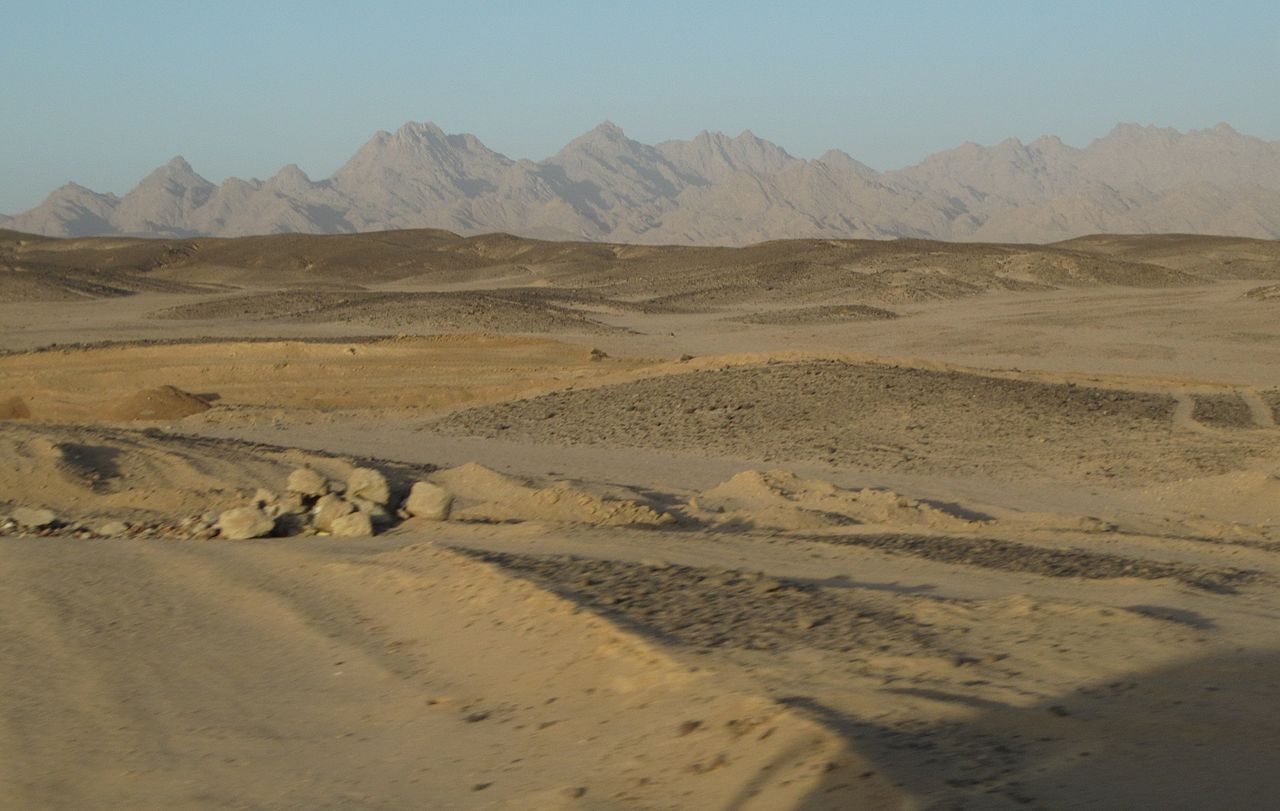 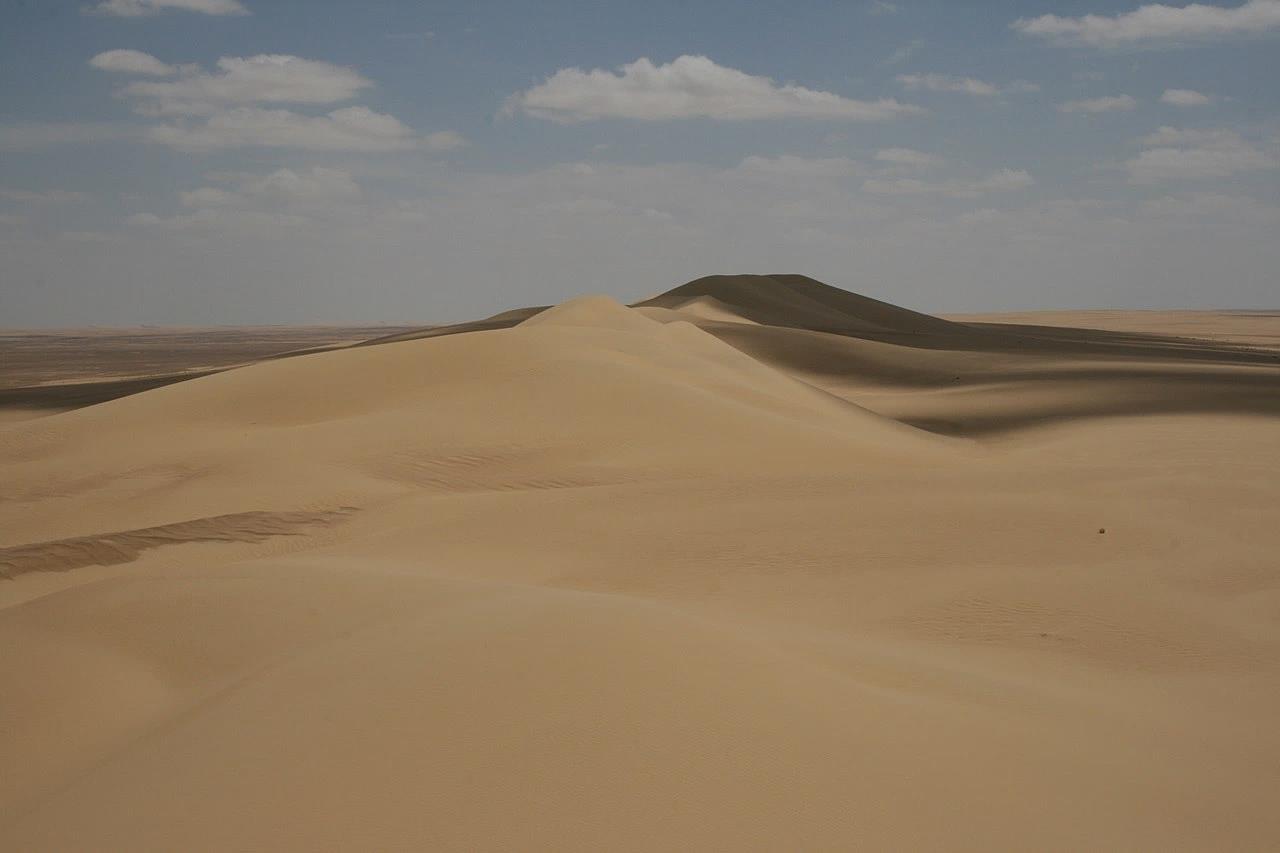 Foydali qazilmalardan Misrda, asosan, neft, tabiiy gaz, temir rudasi, fosforit konlari mavjud.
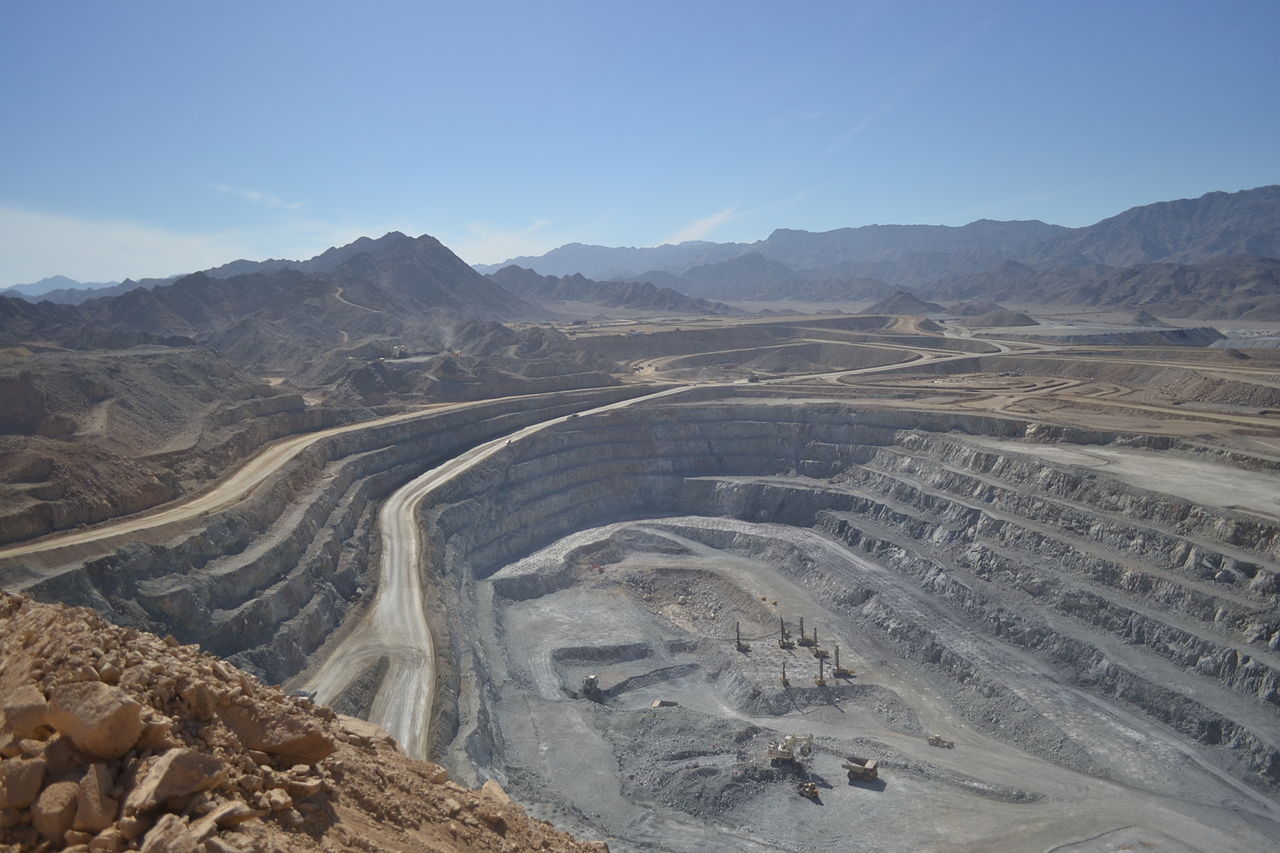 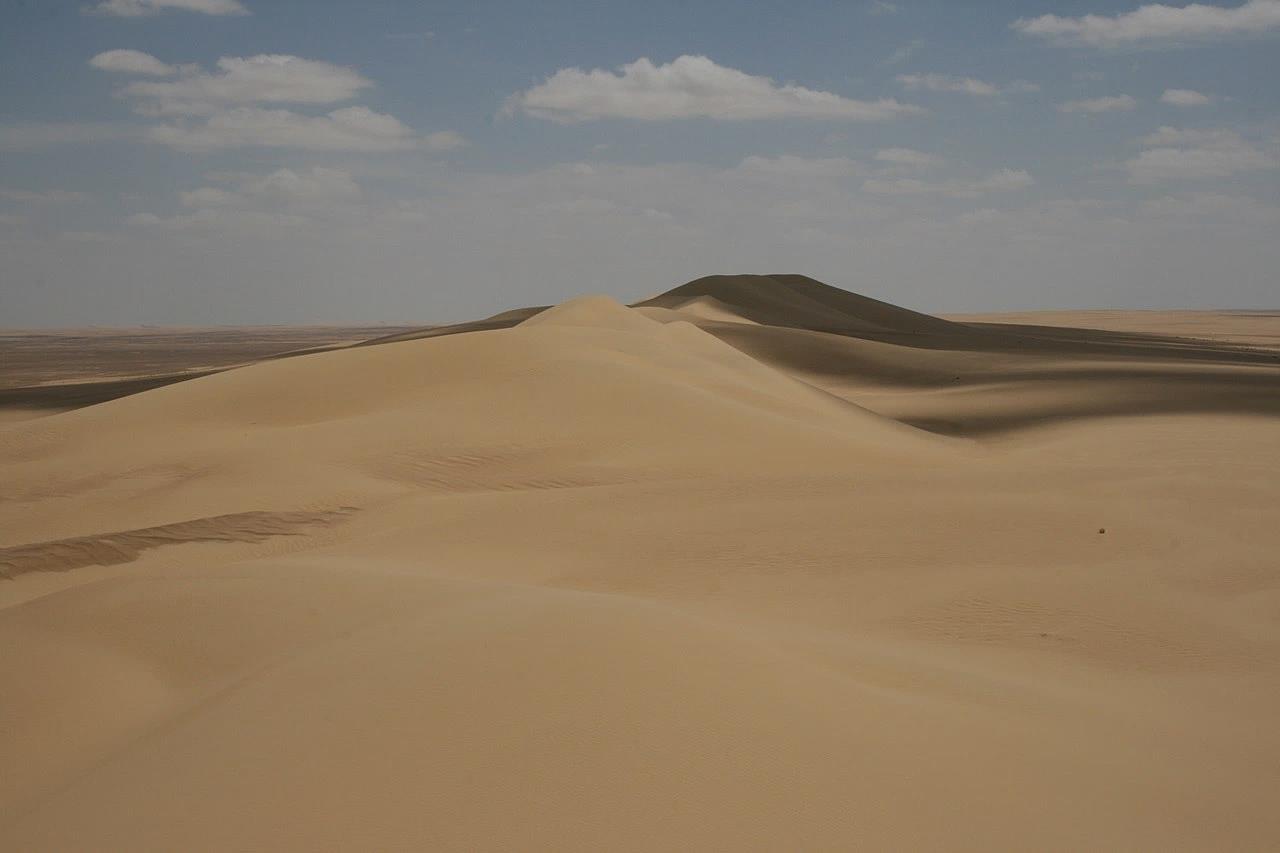 Misr hududining katta qismi tropik, O‘rta dengiz sohili esa subtropik iqlim mintaqasida joylashgan. Yozi juda issiq, qishi iliq. Yog‘in juda kam yog‘adi, yillik miqdori, odatda, 200 mm dan oshmay­di. Shuning uchun mamlakat hududi, asosan, tropik cho‘llar bilan band.
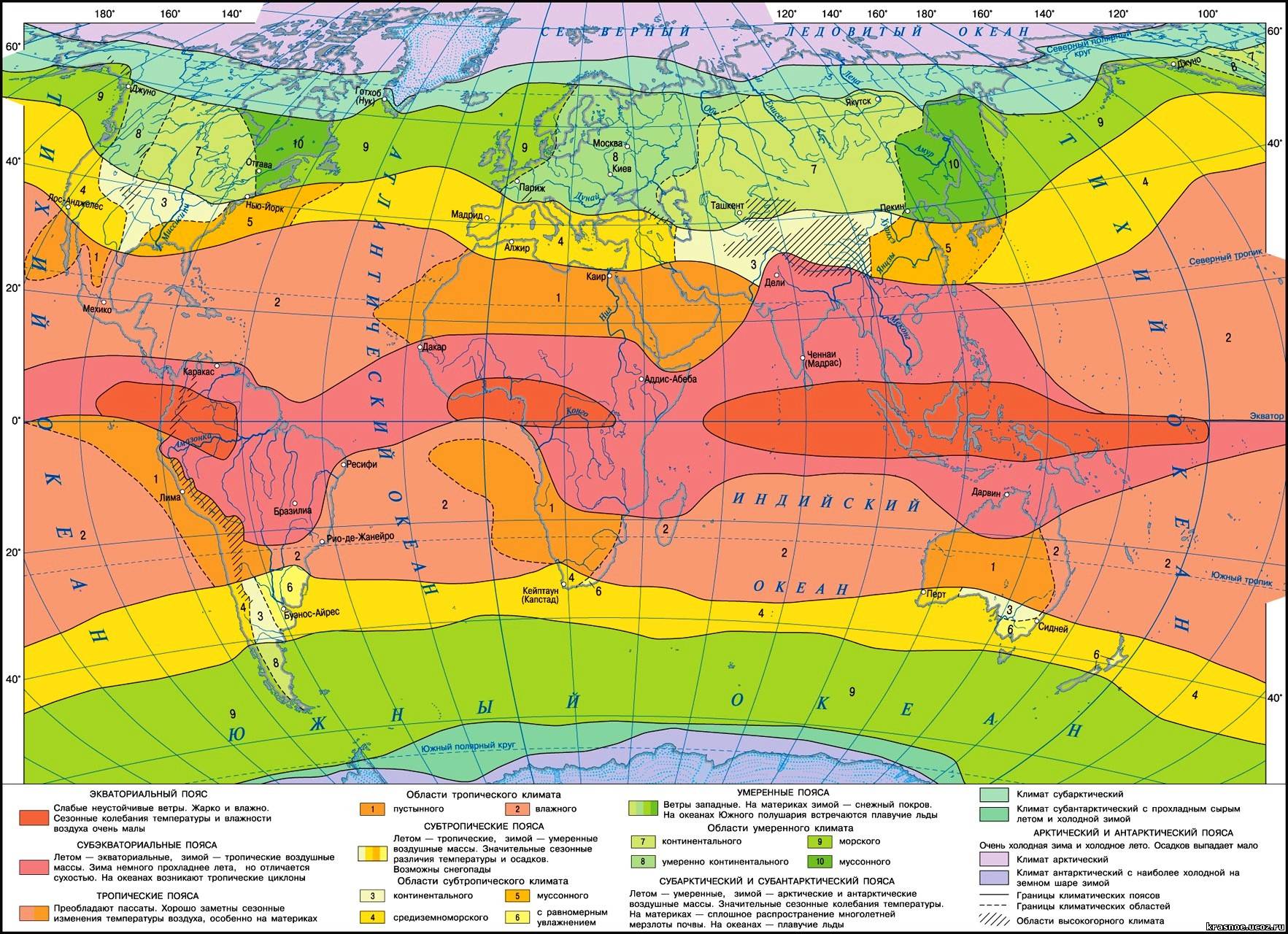 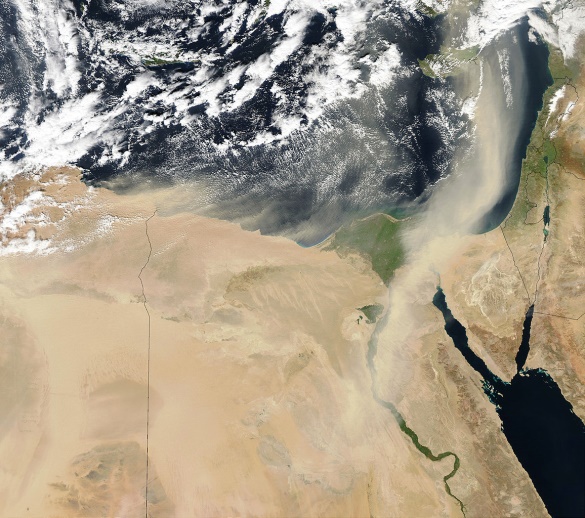 Subtropik
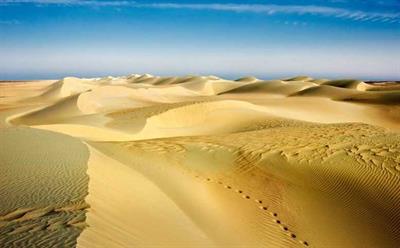 Tropik
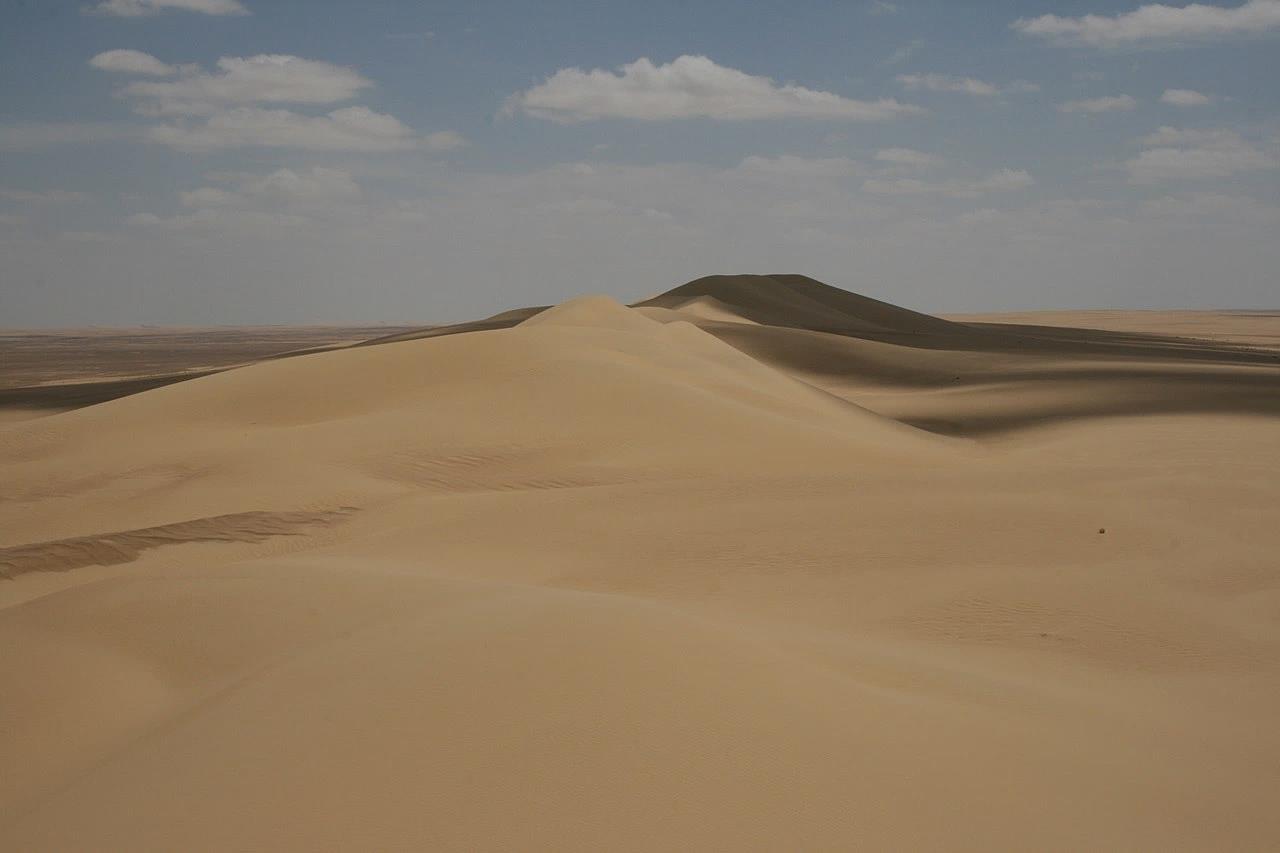 Issiq va quruq iqlim sharoitida Misr uchun suv resurslarining yetishmovchiligi xos. Mamlakatning yagona daryosi – uning hududini janubdan shimolga kesib o‘tib, O‘rta dengizga quyiladigan Nil – cho‘llar orasidan oqib o‘tadigan tranzit daryodir (84-rasm). Nil daryosida jahondagi eng yirik suv omborlaridan biri – Asvon suv ombori barpo etilgan.
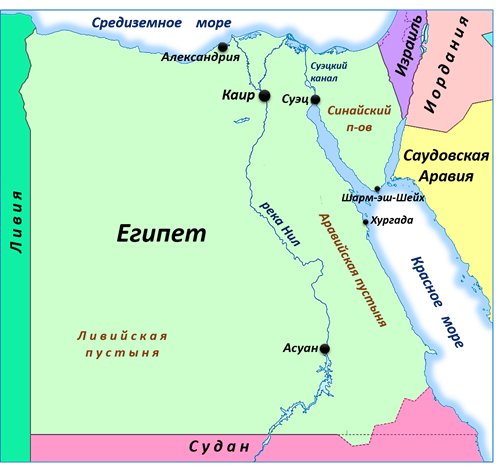 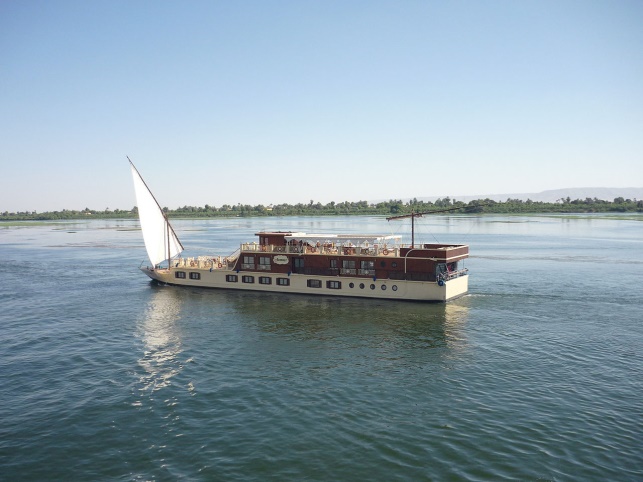 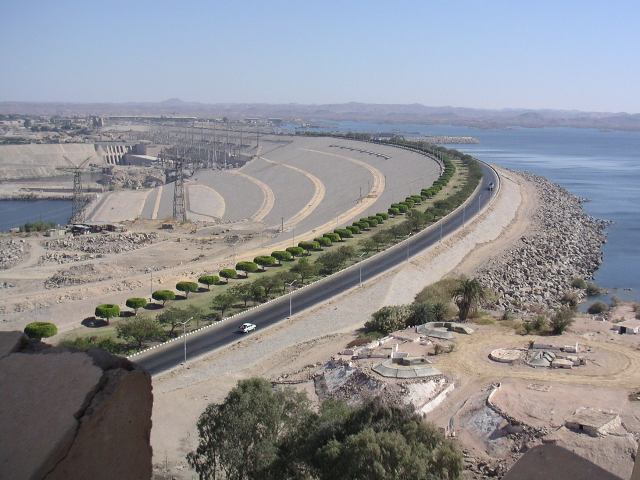 Asvon suv ombori  to‘g‘oni
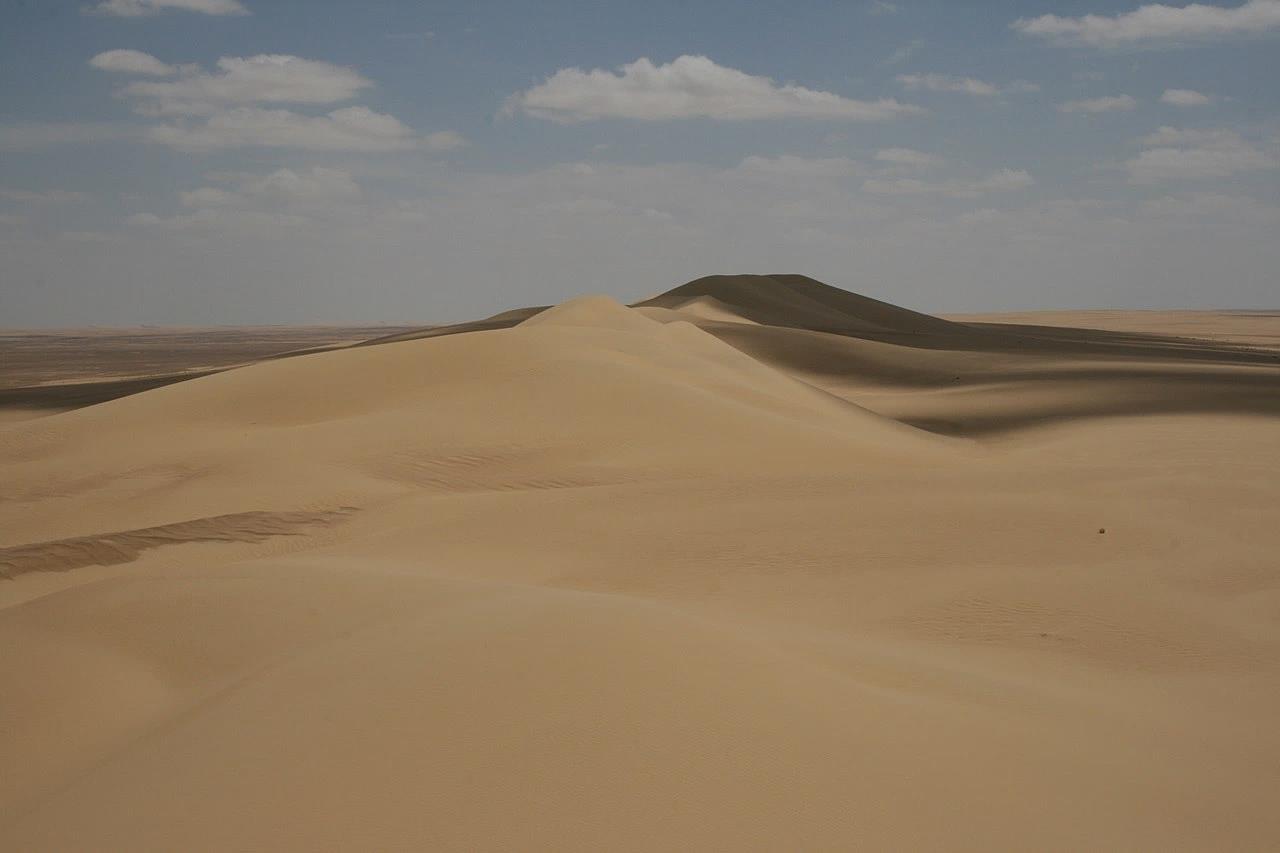 Aholisi.
Misr Afrika davlatlari orasida aholi soni bo‘yicha Nigeriya va Efiopiyadan keyingi uchinchi o‘rinda turadi. Aholining tabiiy o‘sishi nisbatan yuqori darajada saqlanib kelmoqda. Misr aholisi yiliga deyarli 2,5 % ga, ya’ni 2 milliondan ziyod kishiga ko‘payadi.
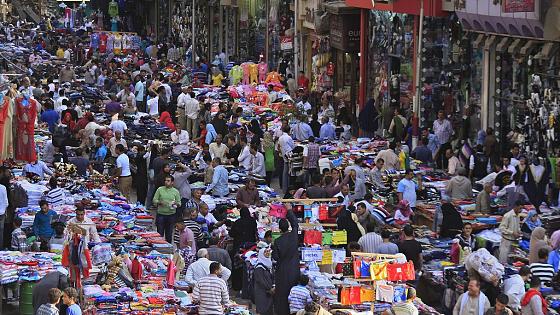 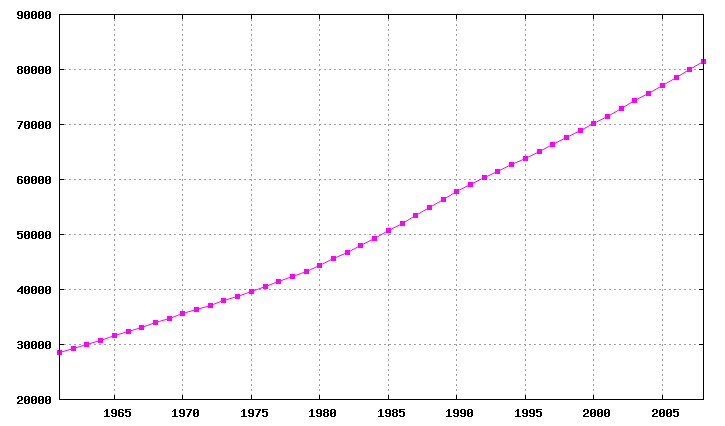 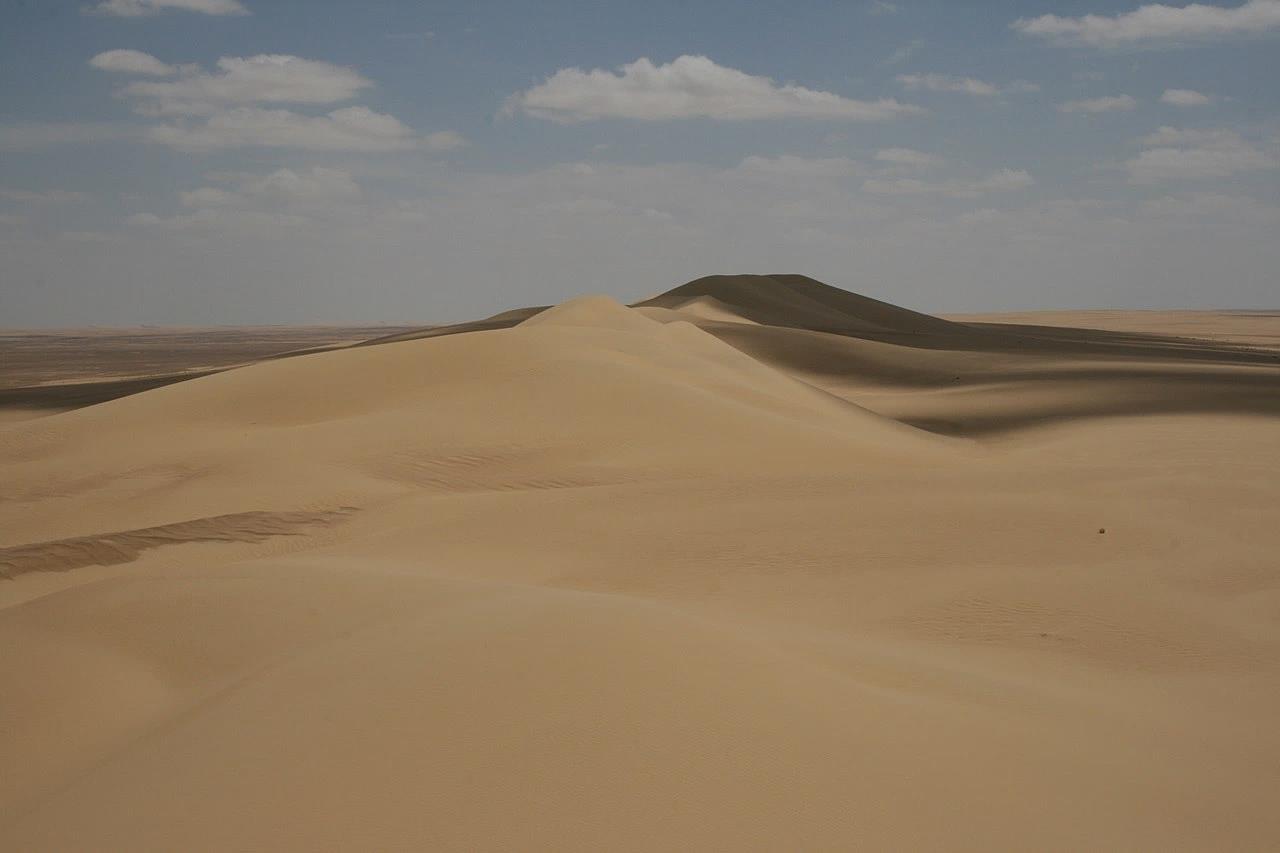 Misrda shahar aholisining ulushi 45 % atrofida va bu ko‘rsatkich Shi­moliy Afrikaning boshqa davlatlariga nisbatan pastroq darajada. Eng yirik shaharlari qatoriga Qohira, Iskandariya va Giza kiradi.
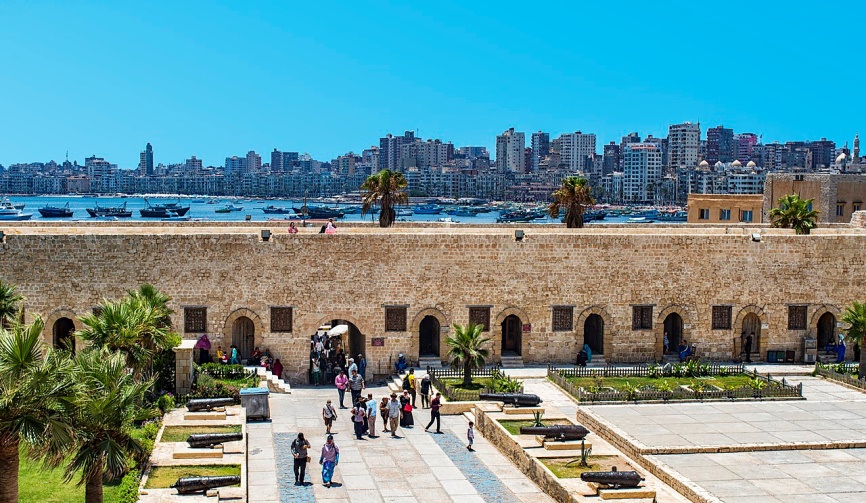 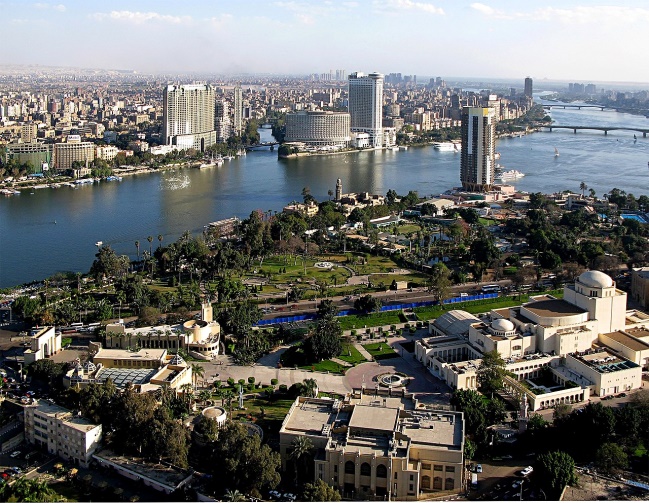 Iskandariya
Qohira
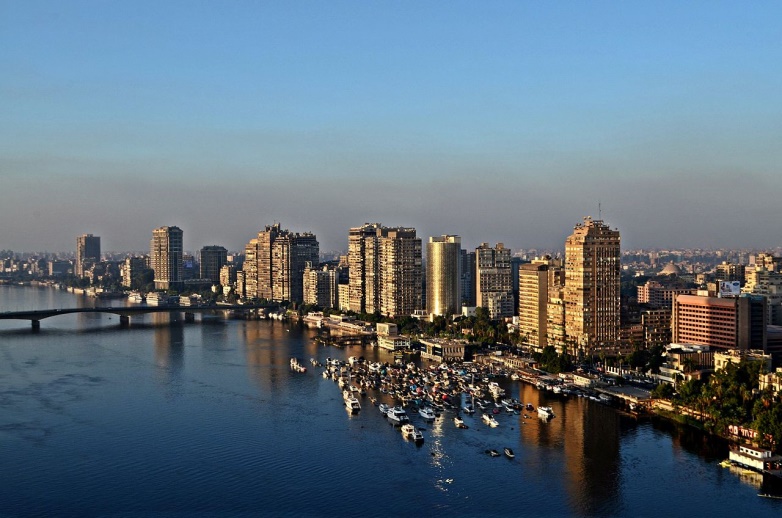 Giza
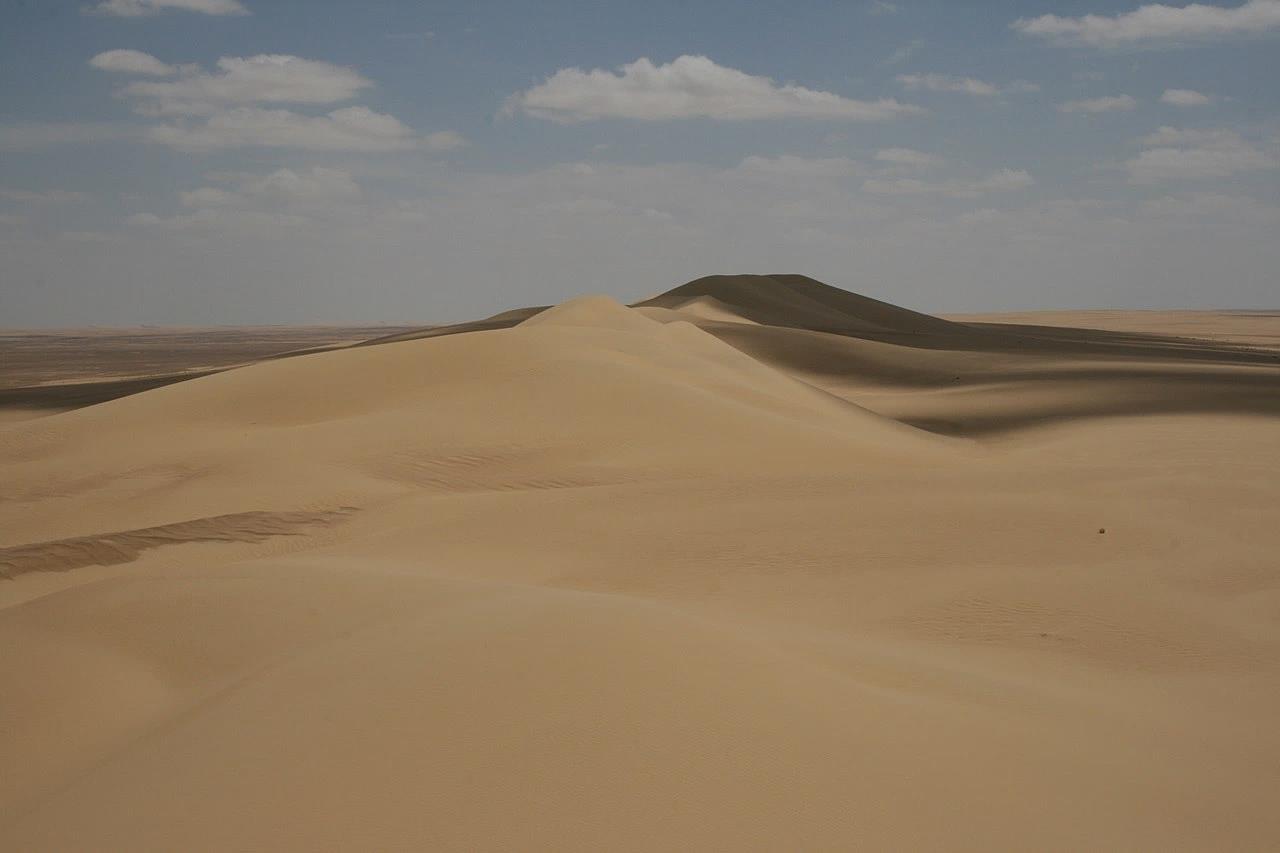 Misr bir millatli davlat hisoblanadi, chunki aholisining 99 % i arablardan iborat. Keng tarqalgan din – islom. Lekin misrliklarning 10 % ga yaqin qismi xristian diniga mansub.
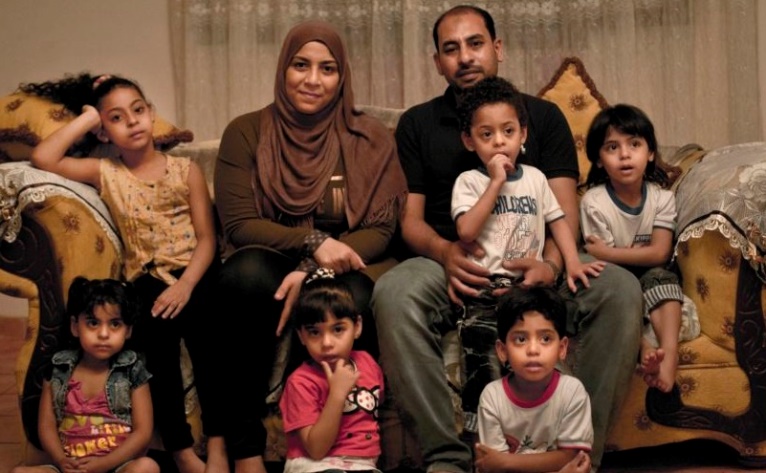 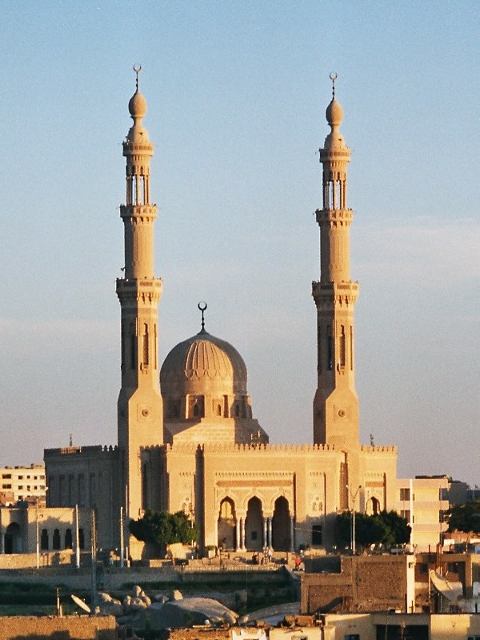 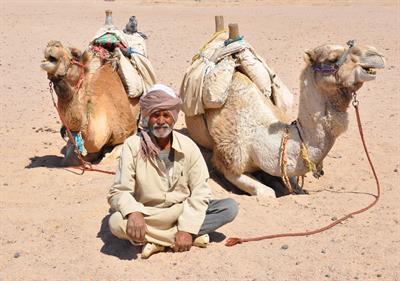 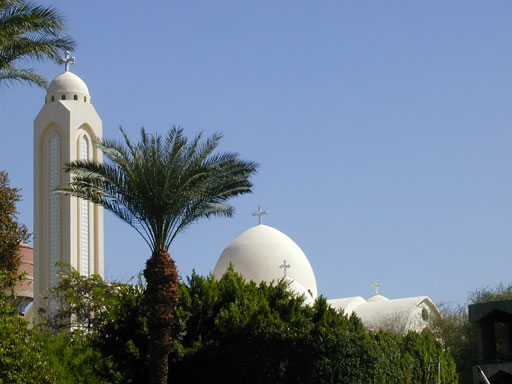 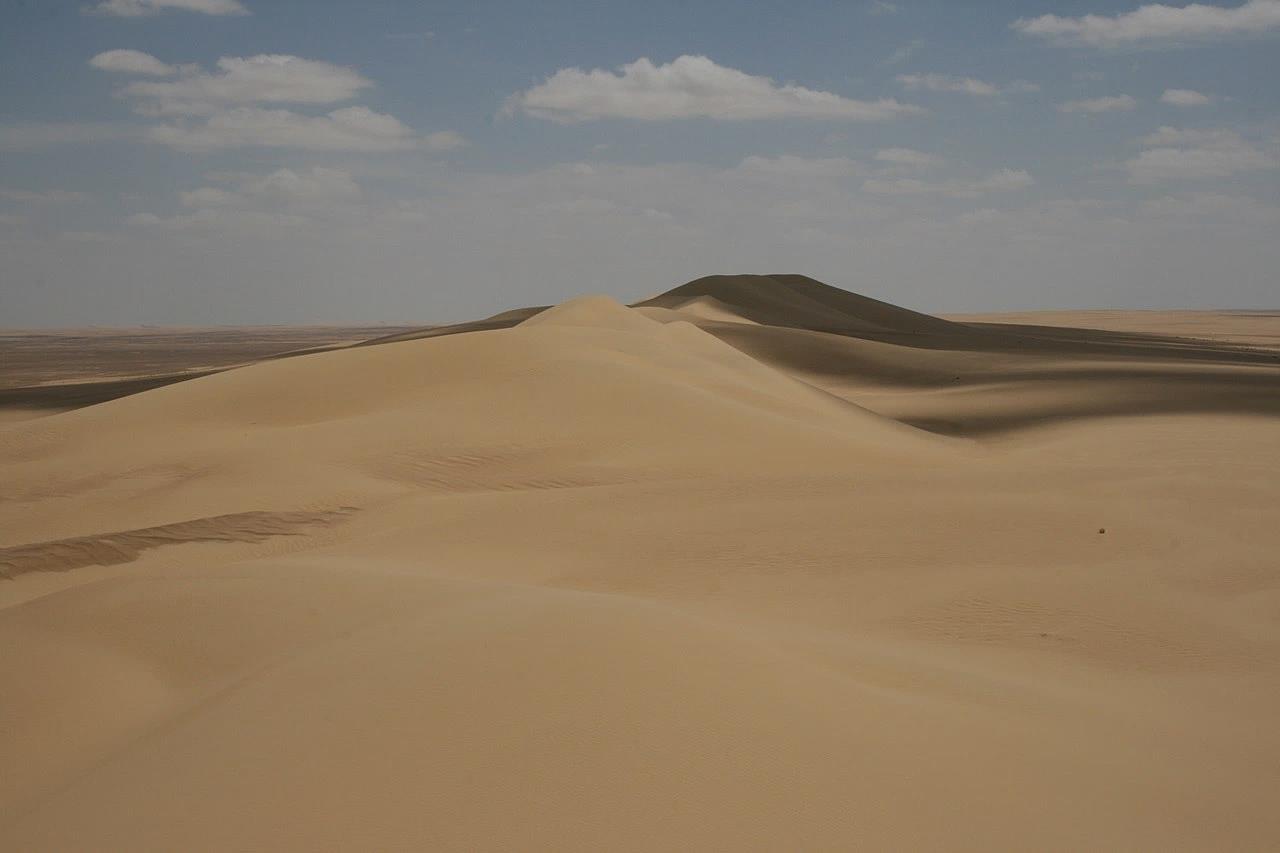 Misrda aholi juda notekis joylashgan. Misrliklarning 90 % idan ziyod qismi aholi zichligi bilan jahon miqyosida ajralib turadigan Nil vodiysi va deltasida yashaydi. Shuningdek, Suvaysh kanali bo‘yida, O‘rta va Qi­zil dengizlar sohillarida ham aholi zichligi birmuncha yuqori.
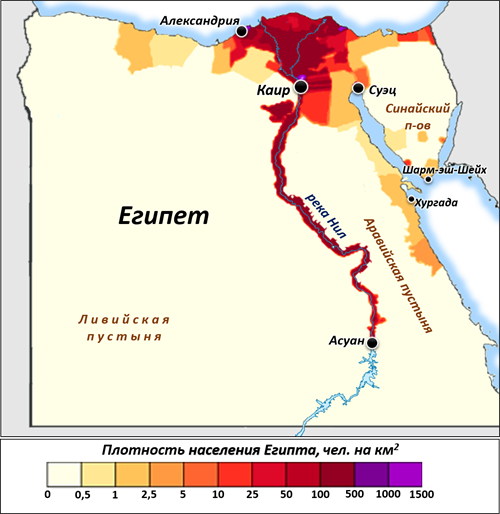 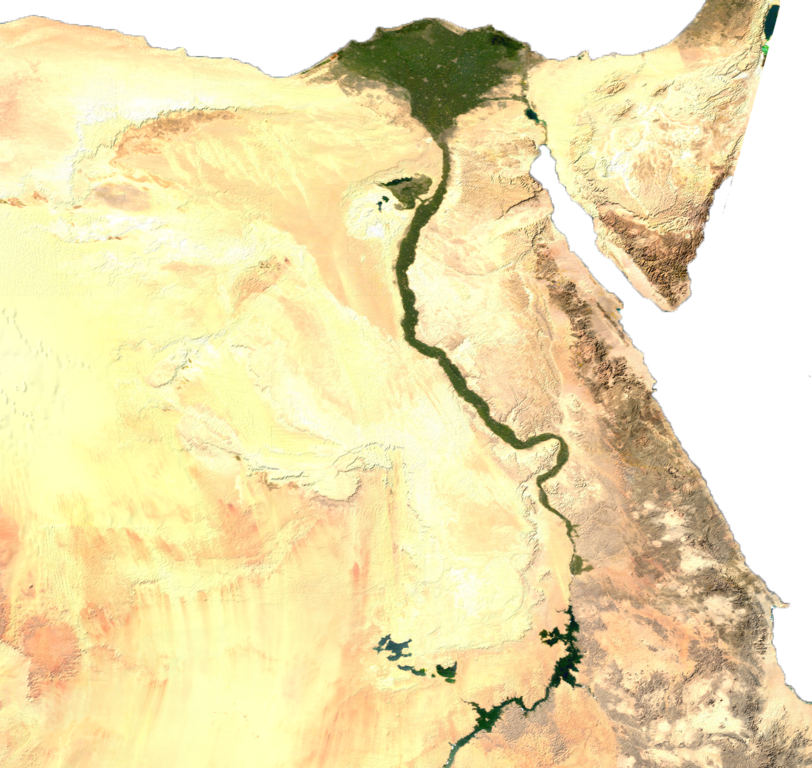 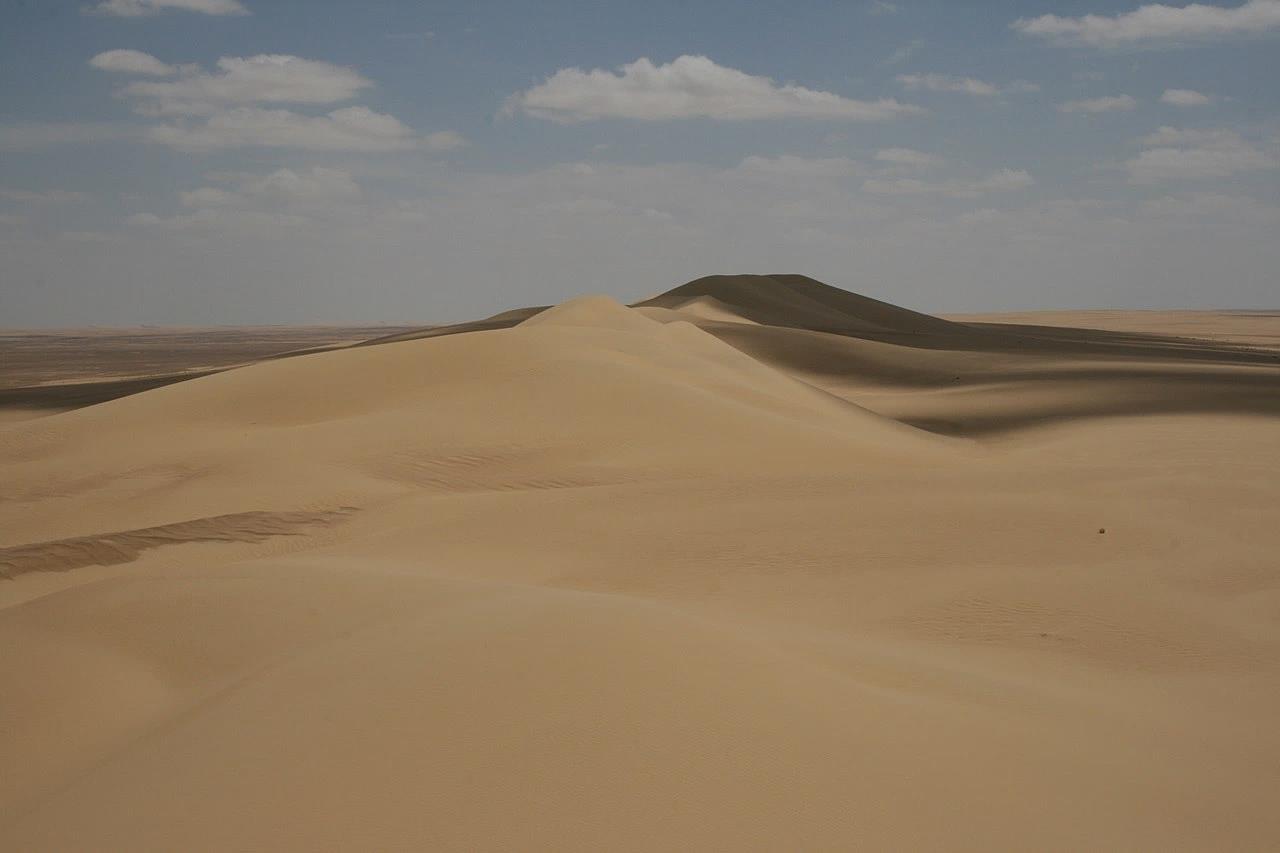 Iqtisodiyoti.
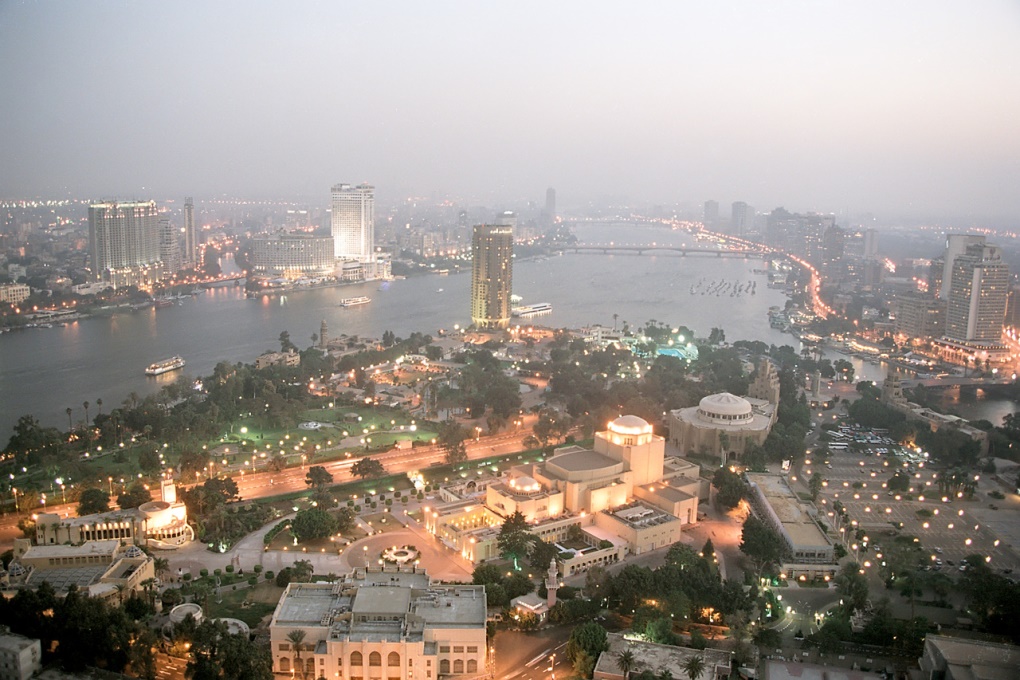 Misr Afrika qit’asidagi davlatlar orasida eng katta iqtisodiy salohiyatga ega davlatlardan biri. Mamlakat iqtisodiyoti agrar-industrial xarakterga ega.
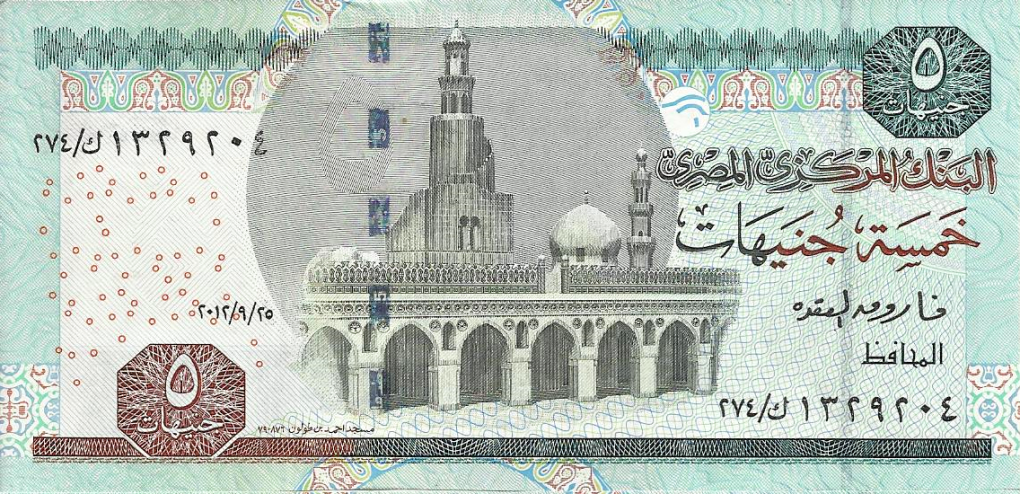 Misr pul birligi - Funt
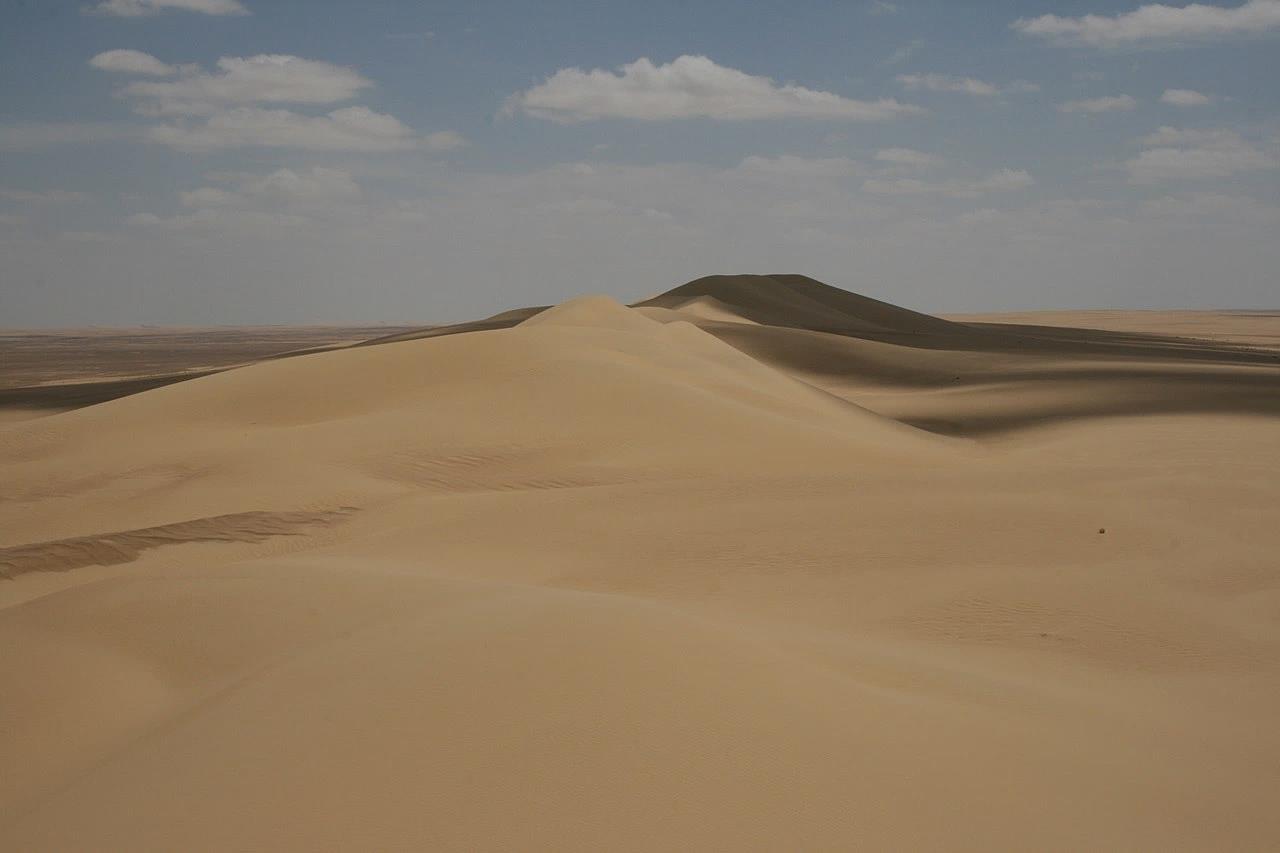 Sanoati, asosan, neft-gaz, to‘qimachilik, oziq-ovqat va kimyo tarmoqlariga ixtisoslashgan. Shuningdek, metallurgiya, mashinasozlik sanoati ham rivojlanib bormoqda.
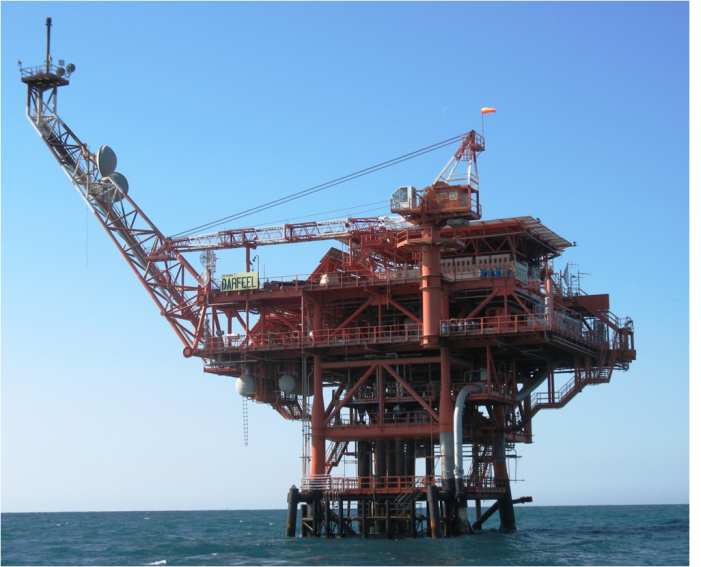 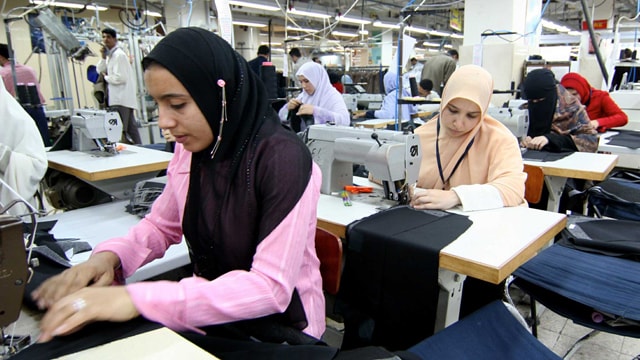 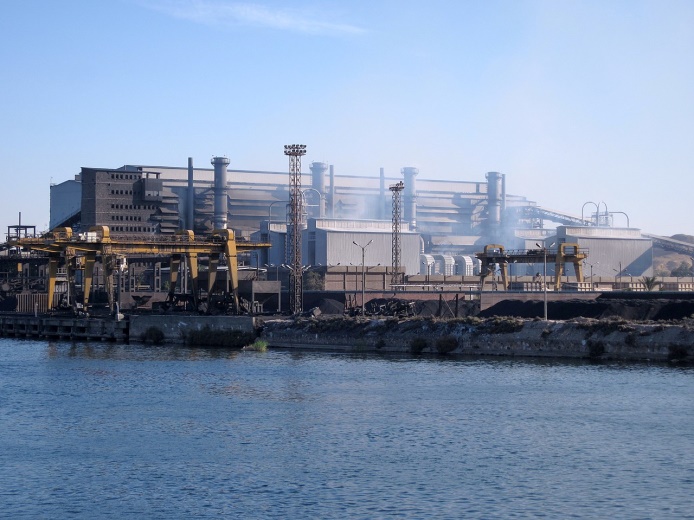 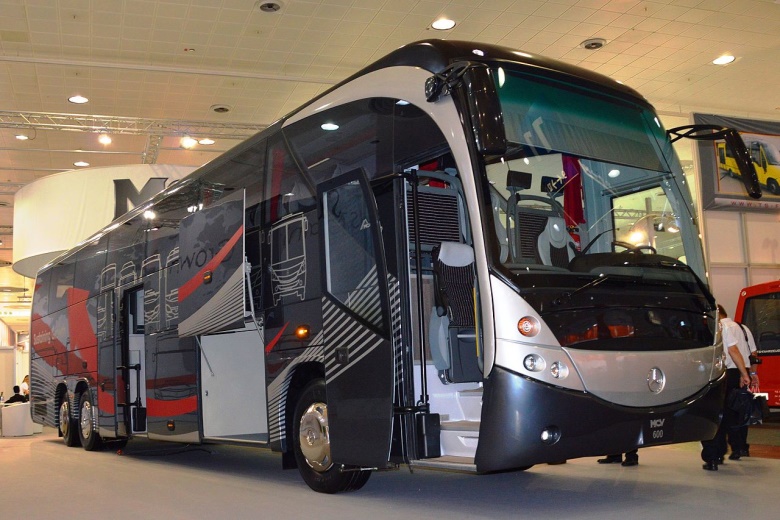 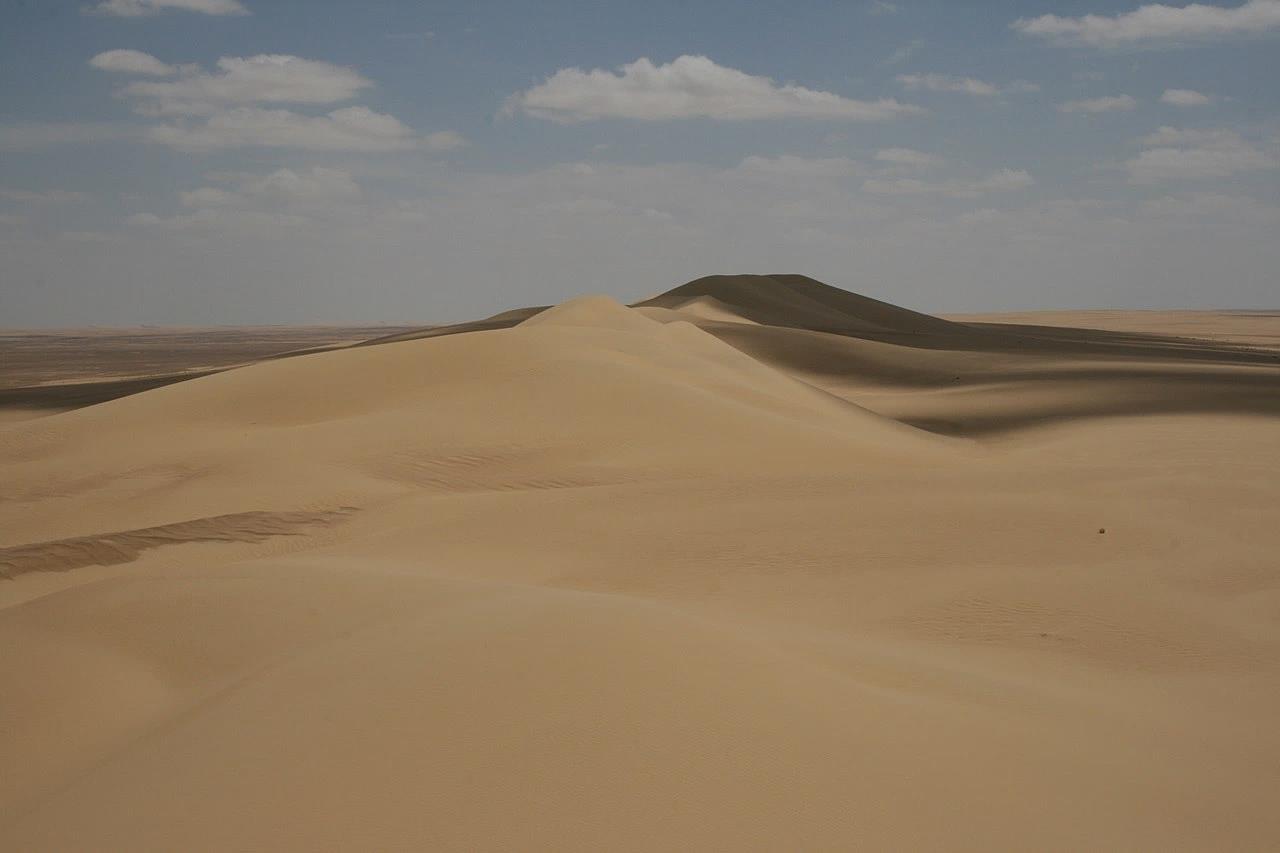 Qishloq xo‘jaligi sug‘orma dehqonchi­likka tayanadi. Asosiy ekinlar – paxta, sho­li, makkajo‘xori, sabzavot, meva va poliz ekinlari. Chorvachilikning asosiy tarmog‘i qoramolchilik hisoblanadi.
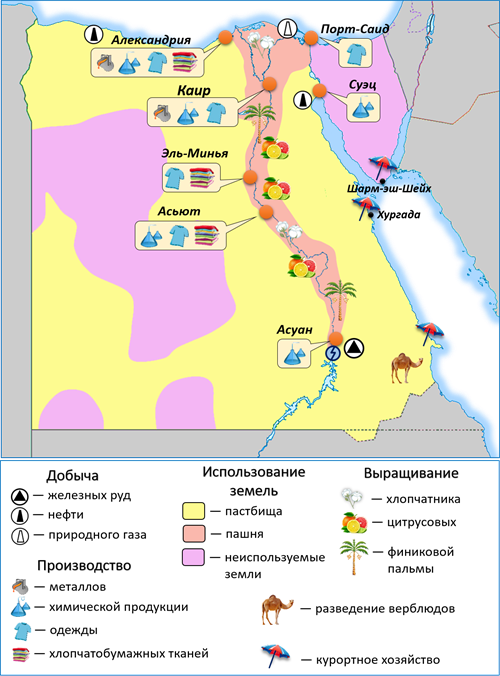 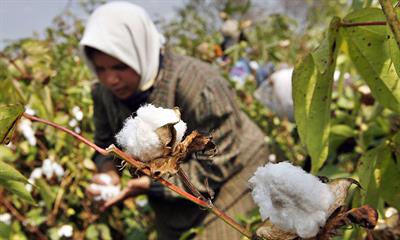 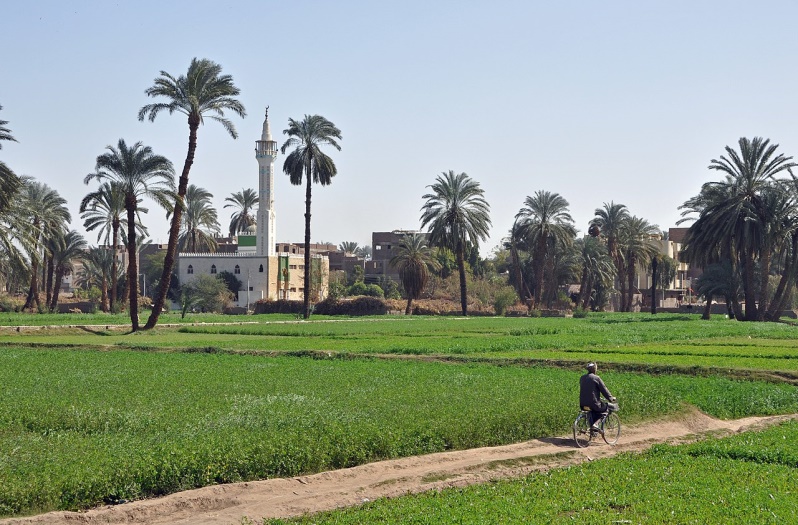 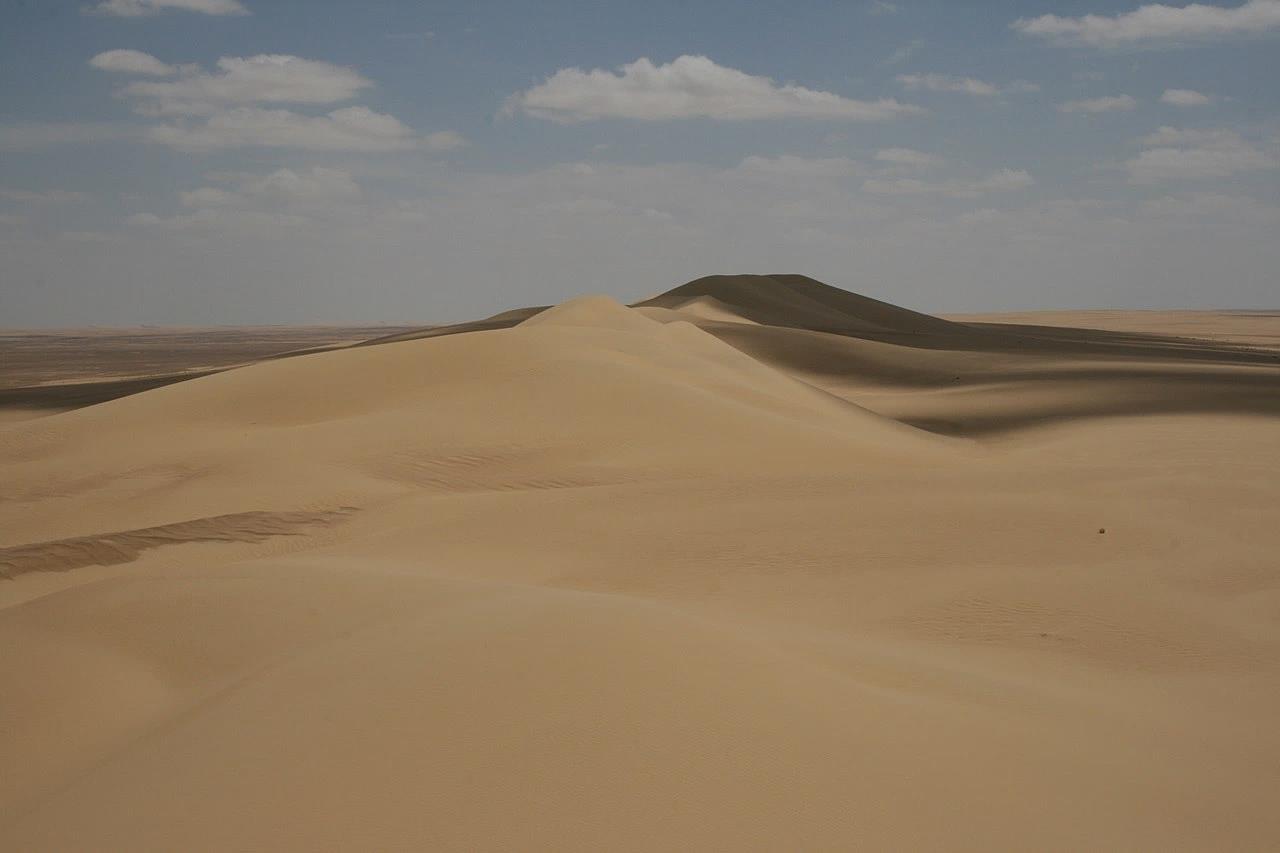 Misr Arab Respublikasining davlat byudjeti uchun Suvaysh kanali orqali ke­malar tranzitidan tushadigan bojlar muhim daromad manbayidir.
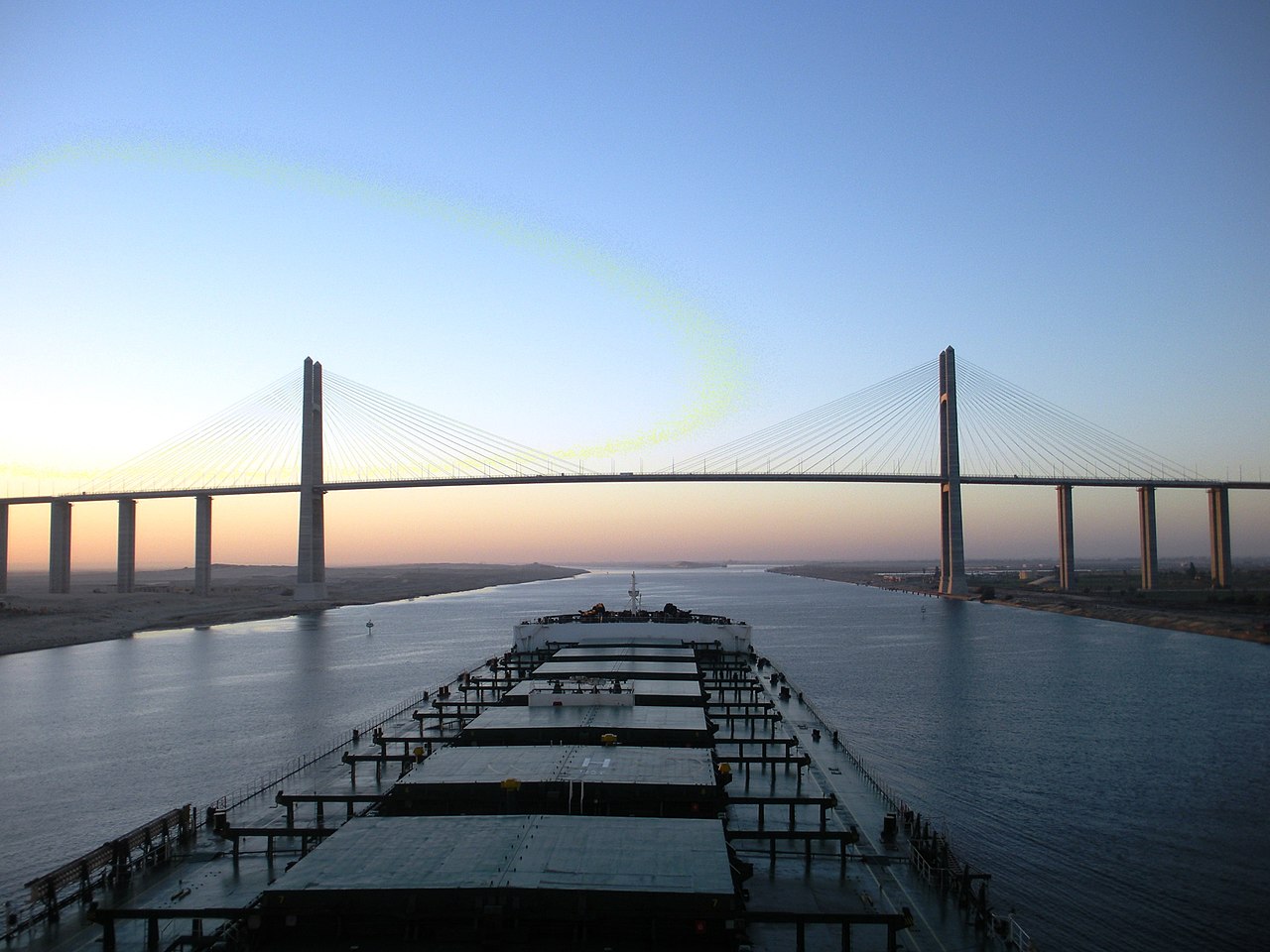 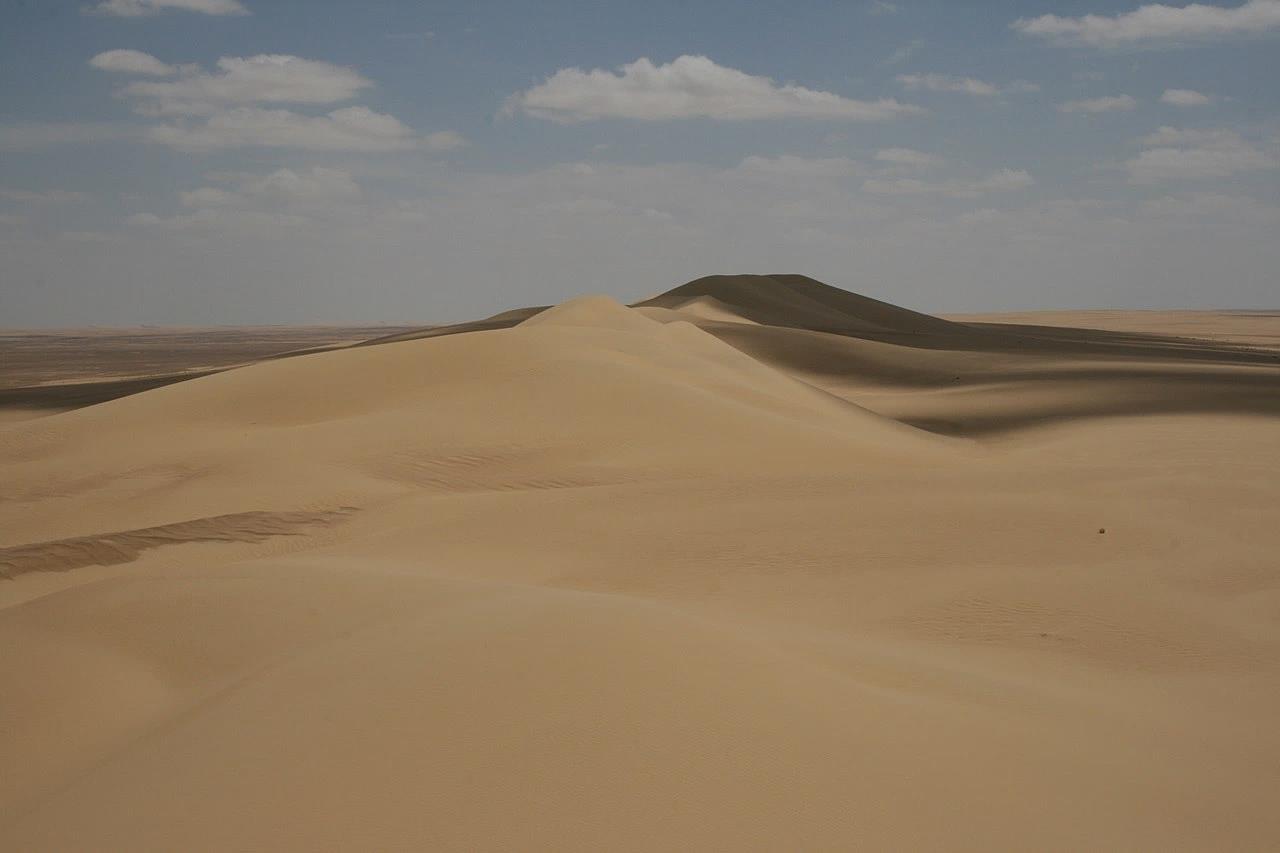 Misr iqtisodiyotining muhim tarmoqla­ridan biri turizm hisoblanadi. Turizmning rivojlanishiga Misr dengizbo‘yi hududlarining tabiiy sharoiti hamda mam­lakatning juda boy tarixiy-madaniy merosi katta ta’sir ko‘rsatadi (85-rasm).
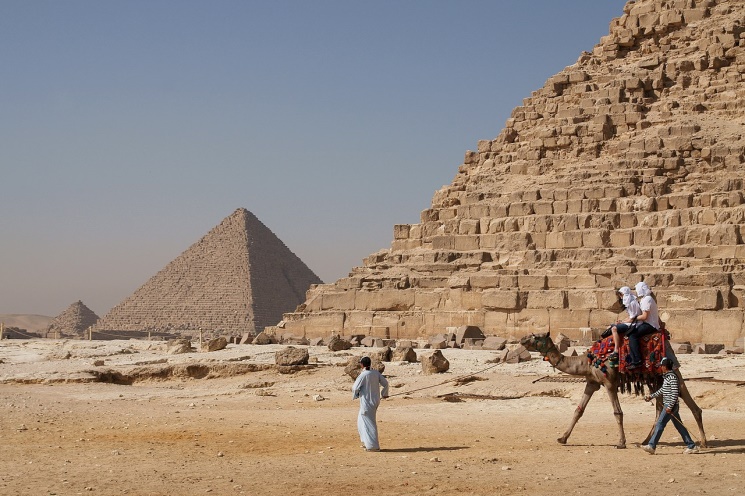 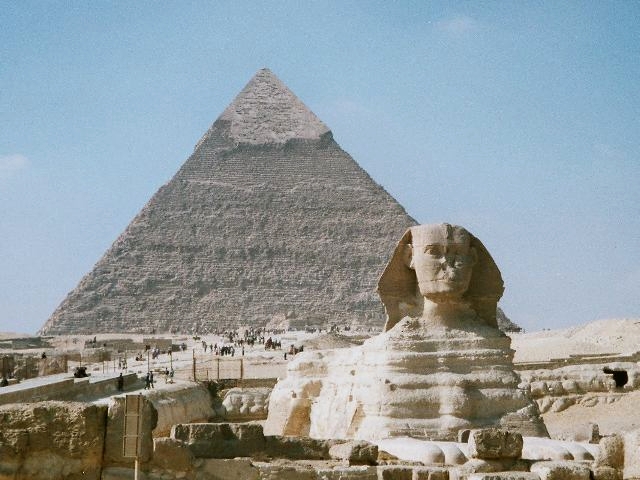 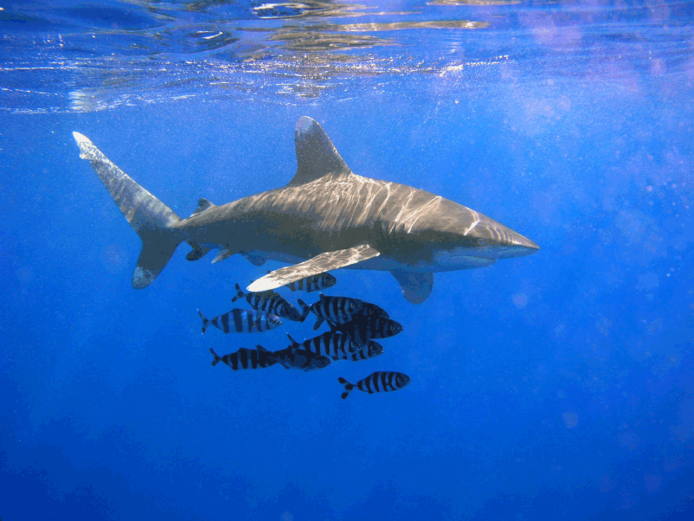 Topshiriqlar
1. Mavzuni o`qish
2. Davlat bayrog`ini va ma’lumotlarini yozib kelish
3. Jadval to`ldirish
© Foydalanilgan adabiyotlar:
A. AbduQayyumov, I. Safarov, M. Tillaboyeva, V. Fedorko  – Geografiya (Jahon iqtisodiy-ijtimoiy geografiyasi), umumiy o‘rta ta’lim maktablarining 9- sinf o‘quvchilari uchun darslik, Toshkent – “O‘zbekiston” – 2019
Atlas, 9-sinf Geografiya (Jahon iqtisodiy-ijtimoiy geografiyasi), nusxasi telegram kanaldan olindi.
© Internet manbalari:
www.wikipedia.org
www.eduportal.uz
www.yaklass.ru
www.webmandry.com
www.webmandry.com
www.cairoscene.com
www.apparelresources.com
© Qambarov Sirojiddin tomonidan to‘plandi va tartiblandi. Xatolari bo‘lishi mumkin, tekshirib ko‘ring.
Telegram manzil:
@География методика
    https://t.me/@geography_method